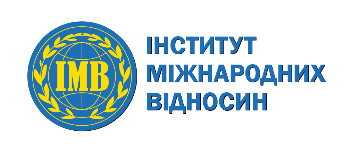 Робочий зошит з дисципліни "Контролінгв міжна-родному бізнесі"
Розроблено Кафедрою Міжнародного бізнесу Інституту міжнародних відносин Київського національного університету імені Тараса Шевченка та KPMG в Україні
Синергія науки та бізнесу
У світі відбувається багато змін, тому так важливо об’єднати зусилля, щоб освітні матеріали відповідали вимогам часу та відображали щоденну практику бізнесу.
Виникнувши як примусовість, обов’язок, аудит, наразі, перетворився в необхідність(у випадку виходу на міжнародні ринки, ІРО, залучення іноземних інвестицій і, як наслідок, подання фінансової звітності за МСФЗ) та гарантію сталого розвитку (якщо мова йде про консалтинг, антикризове управління, оптимізацію управлінської, бухгалтерської системи та схем оподаткування тощо).
Робочий зошит з дисципліни «Контролінг у міжнародному бізнесі» було підготовлено як один з спільних проектів системної співпраці компанії KPMG в Україні та Інституту міжнародних відносин Київського національного університету імені Тараса Шевченка з метою ефективного засвоєння студентами теоретичного матеріалу і зосередження уваги на практичній складовій курсу, задля набуття конкретних навичок та знань, що дозволять студентам підвищити свою конкурентоспроможність на ринку праці. 
Інститут міжнародних відносин висловлює свою вдячність та повагу команді фахівців KPMG за вагомий внесок в якісне оновлення курсу, що, в свою чергу, дозволяє змінити формат навчального процесу та вмотивувати студента на самостійну роботу. Розроблений робочий зошит та оновлена програма дозволяє ефективно вирішувати практичні завдання, кейси та тести, частина з яких була підготовлена із врахуванням міжнародної практики фахівцями KPMG в Україні.
Підготовка робочого зошита – внесок у зміцнення потенціалу Інституту міжнародних відносин та знак довіри нашого партнера KPMG в Україні. Спільна робота співробітників Інституту та фахівців KPMG, відповідальних за цей проект, створює нові можливості для реалізації інших ініціатив. Інтенсифікація процесу підготовки кадрів, реалізації дослідницьких програм за цим напрямом, розвиток нових навчальних програм – вся ця діяльність, безперечно, буде сприяти підвищенню рівня підготовки студентів Інституту міжнародних відносин.

Директор Інституту міжнародних відносин,доктор політичних наук,професор Валерій Володимирович Копійка
Цей робочий зошит підготовлений за участі працівників ПрАТ “КПМГ Аудит”. Матеріали, підготовлені працівниками ПрАТ “КПМГ Аудит” та розміщені на сторінках 19-25, 52-68 цього робочого зошита, є об’єктами права інтелектуальної власності ПрАТ “КПМГ Аудит”. Будь-яке використання об’єктів інтелектуальної власності ПрАТ “КПМГ Аудит” без письмового дозволу ПрАТ “КПМГ Аудит”, окрім в рамках курсу «Контролінг в міжнародному бізнесі» Інституту міжнародних відносин КНУ ім. Т.Г. Шевченка, забороняється. ПрАТ “КПМГ Аудит” не несе відповідальність за якість та використання будь-яких інших матеріалів в рамках робочого зошита, лекційних та практичних занять курсу, що не були підготовлені за участі працівників ПрАТ “КПМГ АУДИТ”. ПрАТ "КПМГ Аудит", компанія, зареєстрована згідно із законодавством України; член мережі незалежних фірм KPMG, що входять до асоціації KPMG International Cooperative ("KPMG International"), зареєстрованої згідно із законодавством Швейцарії.
KPMG та логотип є зареєстрованими торговими марками або товарними марками асоціаціїKPMG International.
Координатор проекту від Інституту міжнародних відносин та викладач курсу – доктор економічних наук, доцент кафедри міжнародного бізнесу Приятельчук О.А.
Тематичнийплан лекцій і практичних занять
Тематичний план лекцій і практичних занять
ТЕМА 1. АУДИТ ЯК РІЗНОВИД ФІНАНСОВОГО КОНТРОЛІНГУ
ЛЕКЦІЯ 1. ЕВОЛЮЦІЯ СУТНОСТІ АУДИТУ ЯК РІЗНОВИДУ ГОСПОДАРСЬКОГО КОНТРОЛЮ (2 ГОД.)
Інструменти контролінгу в міжнародному бізнесі. Практика аналізу відхилень у системі контролінгу.
Об’єкти контролю. Фінансовий контролінг.
Інформація в системі контролінгу. Інституційне забезпечення контролю в міжнародних компаніях.
Практика аналізу відхилень в системі контролінгу.  
Класифікація господарського контролю. Аудит як форма контролю. Необхідність в аудиті. 
Суть та завдання аудиту. Мета аудиту. Користувачі аудиту та їх інформаційні потреби. Предмет, об’єкти та суб’єкти аудиту. Класифікація об’єктів.
Виникнення аудиту в світі. Виникнення та становлення вітчизняного аудиту.
Відмінності аудиту від інших систем контролю (ревізії, тематичної перевірки і т.п.).        
Регламентація здійснення аудиторської діяльності.
Сертифікація аудиторів. Організаційні засади діяльності аудиторських фірм. Їх права та обов’язки.
Управління аудиторською діяльністю в Україні. Організаційна структура, основні функції та засади діяльності Аудиторської палати України та Спілки аудиторів України.
Семінар 1. Сутність, завдання та регламентація аудиторської діяльності (2 год.)
Виникнення аудиту в світі та становлення вітчизняного аудиту.
Суть, мета, завдання, об’єкти, користувачі та види аудиту.
Регламентація здійснення аудиторської діяльності в Україні.
Діяльність національних та міжнародних аудиторських організацій в галузі керівництва аудиторською діяльності.
Завдання для самостійної роботи (6 год.)
Здійснити аналіз нормативної бази регулювання аудиторських послуг в Україні з призми її адаптації до Міжнародних стандартів бухгалтерського обліку. За результатами аналізу підготувати реферат.
Оцінити процес розробки та статус міжнародних стандартів аудиту. Проаналізувати зв’язок між Міжнародними стандартами та державними стандартами регламентації аудиторської діяльності. 
Принципи професійної етики та надання аудиторських послуг, права та обов’язки аудиторів, закріплені в  Кодексі етики АССА.
Визначити вплив передумов та етапів еволюції аудиту на формування сучасних загальних засад надання аудиторських послуг в Україні та світі: спільне та відмінне. За результатами аналізу підготувати реферат.
Проаналізувати окремі практичні аспекти державного регулювання, зокрема: процедура призначення, права усунення та відмова від посад аудитора.
Семінар 2. Принципи надання аудиторських послуг. Етика та незалежність аудитора (2 год.) Вирішення практичних завдань, наданих викладачем.
Контрольні запитання та завдання 
Що таке аудит?
Визначте основні етапи еволюції аудиту?
В чому принципова різниця між етапами розвитку та сучасними умовами здійснення аудиторської діяльності в Україні та світі?
Визначте функції Аудиторської палати України.
В сому специфіка сертифікації аудиторів в Україні?
Функції Спілки Аудиторів України.
Визначте основні принципи аудиторської діяльності з призми аналізу Кодексу етики аудиторів.
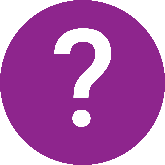 ТЕМА 2. МЕТОДОЛОГІЯ ЗДІЙСНЕННЯ АУДИТУ.
ЛЕКЦІЯ 2. МЕТОДОЛОГІЯ ЗДІЙСНЕННЯ АУДИТУ ТА АУДИТОРСЬКИХ ПОСЛУГ (2 ГОД.)
Метод і методичні прийоми аудиту. Класифікація методів. Коротка характеристика методичних прийомів проведення та організації аудиту.
Суть вибіркового дослідження, необхідність та передумови його застосування. Методи  здійснення вибірки та оцінки результатів. 
Статистична та нестатистична вибірки. Імовірнісний та не імовірнісний відбір.  
Етапи вибіркового дослідження.
Поняття аудиторських послуг. Класифікація аудиторських послуг за національним законодавством; за типом клієнта; об’єктами; суб’єктами; ініціативою здійснення; в залежності від історичних стадій розвитку; від тривалості співпраці “клієнт-аудитор”; стосовно атестації. Їх характеристика. Відмінність підходів в Україні та світі. 
Основні відмінності між зовнішнім та внутрішнім аудитом: мета, завдання, функції, об’єкти, предмет, користувачі, процедура здійснення, методичні прийоми, регламентація та використання результатів.
Відмінність методичних прийомів організації зовнішнього та внутрішнього аудиту.  
Семінар 3. Методологія здійснення аудиту та аудиторських послуг. Види аудиторських послуг (2 год.)
Методологія здійснення аудиторських перевірок. 
Сутність вибіркового дослідження в аудиті та сфери застосування. Методи вибіркового дослідження.
Огляд видів аудиту. Порядок здійснення супутніх до аудиту робіт. 
Внутрішній аудит: специфіка проведення та оцінка результатів. Оцінка діяльності системи внутрішнього контролю.
Консалтинг як напрямок діяльності аудиторських компаній.
Завдання для самостійної роботи (10 год.)
Розкрити концепцію достовірного та обов’язкового представлення в аудиті. Оцінити ефективність окремих методів аудиту за визначених умов. 
Визначте різницю між тестами контролю та процедурами перевірки по суті як окремими методами аудиту.
Зробити аналіз діяльності конкретної аудиторської фірми, визначивши її мету, завдання, основні методологічні прийоми, сфери функціонування та засоби управління. За результатами аналізу підготувати реферат.
Характерні риси аудиту некомерційних організацій. Специфічні методи аудиту. 
Проаналізувати проблематику підзвітності ланки найнятого менеджменту, агентських відносин та внутрішнього контролінгу в аудиті. 
Визначити структуру та функціональні завдання окремих елементів системи внутрішнього контролю. Які методи оцінки рівня ефективності системи внутрішнього контролю та основні форми представлення звітності про дану систему.
Дати коротку характеристику основних видів аудиторських послуг; оцінити їх питому вагу в комплексі проведення аудиту. За результатами аналізу підготувати реферат.
Вирішення задач в рамках наданих викладачем умов.
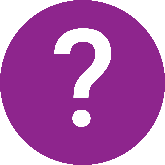 Контрольні запитання та завдання 
Які існують методичні прийоми організації аудиту?
Дайте характеристику основним методам фактичної та документальної перевірки.
Які напрямки аудиторського консалтингу?
Визначте принципову відмінність між аудитом та іншими видами господарського контролю?
Які принципи здійснення внутрішнього аудиту?
Методологія аудиту системи внутрішнього контролю незалежними експертами?
Етапи проведення вибіркової перевірки.
Які існують принципи побудови вибірки та її види?
ТЕМА 3. ОСНОВНІ ЕТАПИ ПРОВЕДЕННЯ АУДИТОРСЬКОЇ ПЕРЕВІРКИ 
ЛЕКЦІЯ 3. ПЛАНУВАННЯ АУДИТУ. ОСНОВНІ ЕТАПИ ПРОВЕДЕННЯ АУДИТОРСЬКОЇ ПЕРЕВІРКИ. АУДИТОРСЬКА ДОКУМЕНТАЦІЯ (2 ГОД.)
Суть, мета та завдання планування в аудиті. Організація планування аудиторської діяльності. Необхідність планування. Підготовка та укладення договору на проведення аудиту.
Документальне оформлення. Фактори, які впливають на формування загального плану. Складові загального плану. Програма аудиту.
Етапи планування та їх характерні риси. 
Аудиторське досьє.
Робоча та підсумкова документація. Її приблизний перелік. Суть та призначення робочої документації. Функції робочих документів. Класифікація робочих документів. Вимоги до робочих документів.
Аудиторський висновок. Позитивний, негативний та умовно-позитивний висновки. Випадки відмови у наданні висновку. Основні реквізити та структура аудиторських висновків.
Аудиторський звіт. Його суть, структура та порядок надання.
Семінар 4. Планування, стадії та процедури аудиту. Вхідні та вихідні робочі документи аудитора (2 год.)
Планування аудиторської перевірки та чинники, що її зумовлюють.
Складові плану аудиторської перевірки.
Програма аудиторської перевірки та вимоги до неї.
Поняття, зміст, види та методи отримання аудиторських доказів.
Поняття та класифікація робочих документів аудитора.
Загальне поняття про аудиторський звіт та аудиторський висновок.
Структура аудиторського висновку та його види.
Завдання для самостійної роботи (10 год.)
Визначити процедуру одержання, прийняття та виконання аудиторських завдань як окремих етапів планування аудиторської перевірки. Оцініть можливість та гарантії виконання умови щодо планування та проведення аудиторської перевірки з професійним скептицизмом та формуванням професійного судження.
Розробити план та програму аудиторської перевірки у відповідності до наданих викладачем вихідних даних.
Зробіть огляд джерел аудиторських доказів з оцінкою рівня їх надійності. За результатами аналізу підготувати реферат.
Процедури перевірки та аналітичні процедури в процесі отримання аудиторських доказів.
Зробити огляд та оцінку проблем, пов’язаних з аудитом та перевіркою бухгалтерських оцінок. 
Що таке рівень впевненості в аудиті. Як він оцінюється? Які основні елементи завдань аудитора по наданню впевненості.
Опишіть формат та зміст пояснювального параграфу та інших пояснювальних розділів аудиторського звіту.

ЛЕКЦІЯ 4. АУДИТОРСЬКИЙ РИЗИК. ПОМИЛКИ ТА ОБМАН В АУДИТІ. АУДИТОРСЬКІ ДОКАЗИ (2 ГОД.)
Класифікація ризиків в аудиті. Ризик інформаційний та аудиторський. Його складові. Способи зниження ризику.
Властивий ризик. Ризик контролю. Ризик невиявлення. Причини виникнення, характерні риси та методи зниження.
Види помилок у фінансовій звітності. Шахрайство та помилки.
Класифікація помилок. Варіанти прояву шахрайства. Методи дослідження аудитором можливих порушень.
Аудиторська інформація. Її класифікація та джерела отримання. 
Аудиторські докази. Джерела, методи  та процедура отримання аудиторських доказів. Класифікація. Фактори, що впливають на достовірність доказів.
Структура аудиторських доказів та вимоги до них. Рівень надійності аудиторських доказів.
Перевірка документації. Первинна документація як доказове джерело. Недоброякісні документи, їх підвиди. 
Методи і прийоми документального та фактичного контролю.
Аудиторські тести та їх різновиди. Інвентаризація.
Семінар 5. Аудиторський ризик (2 год.)
Причини виникнення аудиторського ризику та методика його оцінки.
Властивий ризик та фактори, що впливають на нього.
Ризик контролю як ризик, пов’язаний з характером операцій, що перевіряються.
Ризик невиявлення та методи його оцінки.
Підприємницький ризик, який  несе аудитор.
Поняття розрахункових помилок та фактори, що на них впливають.
Суть обману та методи його виявлення.
Завдання для самостійної роботи (4 год.)
Дослідити методи проведення оцінки аудиторського ризику та інтерпретації значень його показників.
Оцінити значення невиправлених викривлень звітності.
Вирішення задач в рамках наданих викладачем умов.
Завдання для самостійної роботи (4 год.)
Розробити текст аудиторського висновку у відповідності до наданих викладачем вихідних даних.
ЛЕКЦІЯ 5. БІЗНЕС-ГРА (2 ГОД.)
Case-study. Робота в командах. Розбір ситуації за умов, наданих викладачем.
Семінар 6. Типові помилки фінансової звітності (2 год.)
Вирішення практичних завдань, наданих викладачем.
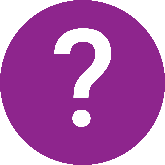 Контрольні запитання та завдання 
Охарактеризуйте основні етапі планування та проведення аудиторської перевірки?
Дайте оцінку окремим статтям договору на проведення аудиторської діяльності?
Які принципи написання плану та програми аудиторської перевірки?
Що таке аудиторські досьє?
Визначте вимоги до оформлення робочої документації?
Які види аудиторських висновків існують? Визначте доцільність написання окремих їх видів.
Принципи написання та цілі надання аудиторських звітів.
В чому полягає суть основних методів збору аудиторських доказів?
Підсумкова контрольна робота (2 год.)
ТЕМА 4. АУДИТ ОКРЕМИХ АКТИВІВ ПІДПРИЄМСТВ. СПЕЦИФІЧНІ ВИДИ АУДИТОРСЬКИХ ПОСЛУГ.
ЛЕКЦІЯ 6. АУДИТ ОКРЕМИХ АКТИВІВ ПІДПРИЄМСТВ. АУДИТ СУБ’ЄКТІВ МАЛОГО ПІДПРИЄМНИЦТВА ТА ЗОВНІШНЬОЕКОНОМІЧНОЇ ДІЯЛЬНОСТІ(2 ГОД.) 
Аудит основних засобів та нематеріальних активів. Аудит запасів. Аудит реалізації готової продукції. Аудит розрахунків з постачальниками, покупцями та іншими контрагентами. Аудит розрахунків з персоналом по оплаті праці. Аудит розрахунків з бюджетом та позабюджетними фондами.
Мета, завдання, джерела інформації та типові помилки тематичних перевірок.    
Особливості ведення бухгалтерського обліку операцій зовнішньоекономічної діяльності та на підприємствах, що відносяться до суб’єктів малого підприємництва.
Мета та завдання аудиту операцій зовнішньоекономічної діяльності та суб’єктів малого підприємництва. Предмет та об’єкти аудиту. Джерела інформації. Способи вивчення операцій зовнішньоекономічної діяльності та діяльності суб’єктів малого підприємництва.
Завдання для самостійної роботи (6 год.)
Здійснити порівняльний аналіз завдань, методів та джерел інформації під час проведення аудитором різноманітних видів тематичних перевірок. За результатами аналізу підготувати реферат.
Визначити основні завдання аудиту довгострокових зобов’язань, резервних  фондів та умовних зобов’язань; акціонерного капіталу, резервів та винагороди директорів. Які характерні помилки ведення бухгалтерського обліку окремих активів підприємств та методи їх виявлення аудитором?
ЛЕКЦІЯ 7. АУДИТ РОЗРАХУНКОВО-КАСОВИХ ОПЕРАЦІЙ. АУДИТ В УМОВАХ КОМП’ЮТЕРНОЇ ОБРОБКИ ДАНИХ (2 ГОД.)
Нормативна база готівково-розрахункових операцій. Порядок організації готівкових розрахунків. Документальне оформлення касових операцій.
Реєстратори розрахункових операцій та їх застосування в аудиті.
Ліміт каси. Цільове використання готівки.
Внутрішній та зовнішній контроль за дотриманням порядку ведення операцій з готівкою.
Мета, завдання та порядок проведення аудиту готівково-розрахункових операцій. Типові помилки проведення аудиту готівково-розрахункових операцій.
Програмне забезпечення для аудитора. Юридичні бази даних. Довідники. Електронні таблиці. 
Бухгалтерські програми. Їх характеристика. Класифікація бухгалтерських програмних продуктів.
Методика проведення аудиту в умовах використання комп’ютерної техніки.
Зловживання в умовах автоматизації бухгалтерського обліку та аудиту.
Завдання для самостійної роботи (8 год.)
Розглянути комплекс аудиторських перевірок розрахунково-касових операцій як одного з найвагоміших різновидів тематичної перевірки. 
Провести аналіз існуючих бухгалтерських та аудиторських комп’ютерних програм: позитивні та  негативні риси їх використання. За результатами аналізу підготувати реферат.
Розглянути наслідки здійснення зовнішньоекономічної діяльності компанією для побудови плану та вибору методів проведення аудиторської перевірки.
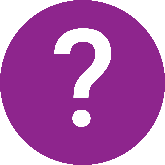 Контрольні запитання та завдання 
Визначте мету, завдання та характерні риси аудиту розрахунків з контрагентами.
Визначте мету, завдання та характерні риси аудиту основних засобів.
Визначте мету, завдання та характерні риси аудиту нематеріальних активів.
Визначте мету, завдання та характерні риси аудиту готової продукції.
Визначте мету, завдання та характерні риси аудиту розрахунково-касових операцій.
Які найбільш істотні помилки зустрічаються в процесі обліку розрахунково-касових операцій. Які принципи побудови бухгалтерського обліку та аудиту в умовах комп’ютерної обробки даних.
Визначте специфічні риси обліку операцій зовнішньоекономічної діяльності.
Які основні принципи аудиту операцій ЗЕД? 
Як обліковуються валютні операції?
Які компанії відносяться до малих підприємств та суб’єктів малого підприємництва?
В чому полягає специфіка ведення бухгалтерського обліку СМП?
Які можливі схеми нарахування податків СМП?
Визначте функції аудиторів в процесі проведення санації підприємств та процедур оформлення банкрутства.
Визначте показники фінансової стійкості підприємств.
ТЕМА 5. РИНОК АУДИТОРСЬКИХ ПОСЛУГ
ЛЕКЦІЯ 8. СТАН РИНКУ АУДИТОРСЬКИХ ПОСЛУГ В УКРАЇНІ ТА СВІТІ (2 ГОД.)
Становлення світового ринку аудиторських послуг. 
Світовий ринок аудиторських послуг. Основні тенденції.
Огляд діяльності провідних аудиторських компаній світу.
Становлення ринку аудиторських послуг в Україні. Його специфіка. Огляд діяльності провідних аудиторських фірм.
Регіональний аудит.
Семінар 7. Стан ринку аудиторських послуг в Україні та світі (2 год.)
Світовий ринок аудиторських та консалтингових послуг.
Основні тенденції формування ринку аудиторських послуг в Україні.
Досвід діяльності аудиторських міжнародних корпорацій.
Завдання для самостійної роботи (10 год.)
Проаналізувати діяльність закордонних аудиторських компаній на ринку України.
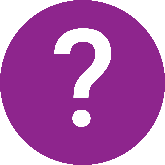 Контрольні запитання
Охарактеризуйте стан ринку аудиторських послуг в Україні та світі.
В чому принципова різниця в тенденціях розвитку світового та українського ринків аудиторських послуг?
Оцініть діяльність вітчизняних аудиторських компаній.
Які основні напрямки надання аудиторських та супутніх послуг міжнародними аудиторськими компаніями на ринку України?
Практичні заняття
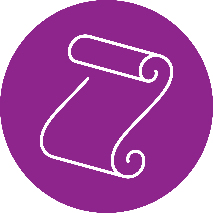 Семінар 1. Сутність, завдання та регламентація аудиторської діяльності.
Основні тези
Контроль – це діяльність, спрямована на об’єктивне вивчення фактичного стану справ, виявлення фактів і умов, які негативно впливають на виконання прийнятих рішень і досягнення поставленої мети.
Контроль реалізується у вигляді ревізій, тематичних перевірок, інспекцій, розслідувань, аудиту. Отже, аудит є одним з різновидів контролю.
Аудит – перевірка даних бухгалтерського обліку і показників фінансової звітності суб'єкта господарювання з метою висловлення незалежної думки аудитора про її достовірність в  усіх  суттєвих аспектах та відповідність вимогам законів України, положень (стандартів) бухгалтерського обліку або інших правил (внутрішніх положень суб'єктів господарювання) згідно із вимогами користувачів». (Закон України “Про аудиторську діяльність” від 22.04.1993 року зі змінами та доповненнями).
Аудит може проводитися з ініціативи суб'єктів господарювання, а також у випадках, передбачених законом (обов'язковий аудит).
В Україні застосовується англо-американський підхід регулювання аудиторської діяльності, зокрема законодавча ініціатива належить громадським професійним організаціям (в Україні – Аудиторська палата України, меншою мірою – Спілка аудиторів України); регулювання спільно з державою.
Серед основних завдань діяльності Аудиторської Палати України є, зокрема:
підготовка пропозицій з питань розвитку аудиту в Україні; 
розробка та затвердження норм і стандартів, програм підготовки аудиторів, методичних матеріалів;
атестація, сертифікація та реєстрація суб’єктів аудиторської діяльності, підвищення їх кваліфікації;
ведення Реєстру аудиторських фірм та одноосібних аудиторів; 
здійснення заходів із забезпечення незалежності аудиторів при проведенні ними аудиторських перевірок та організації контролю за якістю аудиторських послуг;
розгляд скарг щодо діяльності аудиторів та застосування стягнень за неналежне виконання ними професійних обов’язків у вигляді попередження, припинення дії та анулювання сертифіката тощо.
Аудитори та аудиторські фірми в процесі своєї діяльності повинні застосовувати відповідні стандарти аудиту. Стандарти аудиту покликані регулювати єдність організації, порядку і оформлення процедур, а також результатів аудиторської діяльності. Наразі в Україні є чинними Міжнародні стандарти контролю якості, аудиту, огляду, іншого надання впевненості та супутніх послуг. Всі стандарти сформовано в п’ять груп, зокрема Міжнародні стандарти аудиту, які слід
застосовувати під час аудиту історичної звітності, Міжнародні стандарти завдань з огляду, Міжнародні стандарти завдань з надання впевненості, Міжнародні стандарти супутніх послуг та Міжнародні стандарти контролю якості. Стандарти аудиту є обов'язковими для дотримання аудиторами, аудиторськими фірмами та суб'єктами господарювання.
Нотатки:
Нотатки:
Тести до Семінару 1
1. Керівники та інші посадові особи організації, що перевіряється, повинні:
надавати аудитору роз'яснення у письмовій та усній формі за запитом аудитора;
обмежувати коло питань, які належить з'ясувати;
обов'язково виконувати всі рекомендації аудитора щодо підвищення ефективності виробництва.
 
2. Фізична особа (громадянин України):
не може займатись аудиторською діяльністю;
може займатись аудиторською діяльністю після реєстрації як приватний підприємець;
може займатись аудиторською діяльністю після отримання сертифіката аудитора та подвійної реєстрації: як приватний підприємець та як суб'єкт аудиторської діяльності.
 
3. Аудиторські фірми можуть створюватись у таких організаційно-правових формах:
будь-яких, передбачених законодавством України;
будь-яких, крім приватних акціонерних товариств;
будь-яких, крім публічних акціонерних товариств;
будь-яких, крім виробничих кооперативів.
 
4. Частка сертифікованих аудиторів у статутному капіталі аудиторської фірми, що займається аудитом, для її включення до Реєстру суб'єктів аудиторської діяльності повинна становити:
не менше 51%;
не менше 70%;
100%;
цей показник не має значення для реєстрації.
 
5. Для здійснення банківського аудиту:
достатньо мати сертифікат серії «Б»;
достатньо мати сертифікат серії «А» ;
необхідно обов'язково мати сертифікати серії «А» і «Б».
6. Чи має право аудиторська фірма проводити аудиторську перевірку на підприємстві, якому вона надавала послуги з відновлення бухгалтерського обліку:
ні;
так;
так, за дозволом Аудиторської палати України.
 
7. Чи мають право аудиторські фірми займатись якою-небудь іншою підприємницькою діяльністю:
ні;
так;
мають, якщо це обумовлено статутом.
 
8. Чи може проводити перевірку аудитор, який є засновником підприємства, що перевіряється:
ні;
так;
може, якщо аудитора включено до Реєстру суб'єктів аудиторської діяльності.
 
9. Реєстрацію суб'єктів аудиторської діяльності в Україні здійснює:
Аудиторська палата України;
Федерація професійних бухгалтерів і аудиторів України;
Спілка аудиторів України.
 
10. Кваліфікаційний сертифікат аудитора видається терміном до:
п'яти років;
одного року;
трьох років.
 
11. Свідоцтво про включення до Реєстру суб'єктів аудиторської діяльності видається терміном на:
п'ять років;
один рік;
три роки.
Ситуації для обговорення
Аудитор не отримав плату за проведену в минулому році перевірку згідно з договором на довгострокове обслуговування. Він застеріг, що почне здійснення перевірки фінансової звітності за поточний рік, якщо попередня робота буде оплачена. Клієнт запевнив аудитора, що той отримає плату за два роки після виконання перевірки за поточний рік, результати якої мають критичне значення для підприємства. У разі несвоєчасного отримання аудиторського висновку або отримання умовно-позитивного висновку підприємство-клієнт не зможе отримати додаткового фінансування.
Один із засновників фірми К вимагає укласти з аудиторською фірмою договір про надання послуг з перевірки правильності організації бухгалтерського обліку, щоб пояснити звільнення з посади генерального директора. Обсяг плати за послуги засновник пропонує визначити залежно від ступеня досягнення поставленої мети.
Під час укладання договору про надання аудиторських послуг підприємство-замовник запропонувало оплатити виконані аудитором роботи власною продукцією (укласти бартерну угоду).
Підприємство-замовник звернулося до аудитора за консультацією з оподаткування під час виникнення розбіжностей із податко­вою інспекцією. Інспектор підрахував усі санкції, передбачені законодавством (недоплати, пені, штрафи), це становить значну суму. Замовник запропонував установити винагороду виходячи із суми, яку не буде сплачено до бюджету завдяки зусиллям аудитора.
Ви аудитор фірми С. Ваша фірма бажає переїхати до іншого офісу, і фірма С пропонує вам дуже зручне приміщення в будинку, який є її власністю.
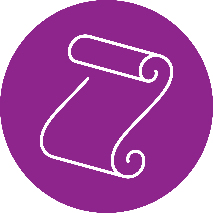 Семінар 2. Принципи надання аудиторських послуг. Етика та незалежність аудитора.
Основні тези
Фундаментальні принципи професійної етики професійних бухгалтерів:
Принцип чесності означає зобов’язання всіх професійних бухгалтерів бути відвертими та чесними в усіх професійних та ділових стосунках. Чесність означає також чесне ведення справ та правдивість.
Принцип об’єктивності означає зобов’язання всіх професійних бухгалтерів не йти на компроміс у своєму професійному чи діловому судженні через упередженість, конфлікт інтересів або неправомірний вплив з боку інших осіб.
Принцип професійної компетентності та належної ретельності означає підтримувати професійні знання та вміння на рівні, необхідному для надання клієнтам компетентних професійних послуг. При цьому, надаючи професійні послуги, діяти ретельно відповідно до застосовних технічних та професійних стандартів.
Принцип конфіденційності означає зобов’язання професійних бухгалтерів утримуватися від розкриття за межами фірми або організації-роботодавця конфіденційної інформації, отриманої в результаті професійних та ділових стосунків, без належного та спеціального дозволу або якщо немає юридичного чи професійного права або обов’язку розкривати її. Крім цього, це означає утримуватися від використання конфіденційної інформації на власну користь чи користь третіх осіб.
Принцип професійної поведінки означає зобов’язання всіх професійних бухгалтерів дотримуватися відповідних законів та нормативних актів, а також уникати будь-яких дій, що, як відомо або повинно бути відомо професійному бухгалтерові, можуть дискредитувати професію.
Загрози незалежності аудитора:
Загроза власного інтересу – загроза того, що фінансовий або інший інтерес неналежно впливатиме на судження або поведінку професійного бухгалтера.
Приклади:
прямий фінансовий інтерес в компанії клієнта;
надмірна залежність від винагород, що їх сплачує клієнт;
занепокоєння фірми, щодо можливості втратити значного клієнта;
ведення переговорів членом групи з аудиту про працевлаштування у клієнта з аудиту;
укладання фірмою угоди про винагороди стосовно завдання з надання впевненості, що залежать від виконання певних умов;
виявлення професійним бухгалтером значної помилки під час оцінювання результатів попередньо наданих професійних послуг.
Загроза власної оцінки – загроза того, що професійний бухгалтер не оцінюватиме належним чином результати попереднього судження або послуги, виконаної професійним бухгалтером, на які він покладатиметься при формулюванні судження при наданні поточної послуги.
Приклади:
надання фірмою аудиторського висновку щодо ефективності функціонування фінансових систем після їх розробки чи впровадження;
підготовка аудиторською фірмою вихідних даних, що використовувались для формування бухгалтерських регістрів, які є предметом аудиторської перевірки;
член аудиторської групи є або донедавна був директором чи посадовою особою клієнта;
член аудиторської групи є або донедавна був працівником клієнта, спроможним істотно впливати на предмет аудиторської перевірки;
виконання фірмою послуг для аудиторського клієнта, які безпосередньо впливають на інформацію про предмет перевірки.
Загроза захисту – загроза того, що професійний бухгалтер настільки підтримуватиме позицію клієнта, що це спричинятиме загрозу його об’єктивності.
Приклади:
рекламування фірмою акцій клієнта з аудиту;
дії професійного бухгалтера у ролі адвоката від імені клієнта з аудиту в судовому процесі або у суперечках з третіми сторонами.
Загроза особистих стосунків – загроза того, що внаслідок тривалих або тісних стосунків з клієнтом професійний бухгалтер занадто перейматиметься їхніми інтересами або необґрунтовано високо оцінюватиме їхню роботу.
Приклади:
член аудиторської групи має близького родича, який є директором або посадовою особою клієнта;
член аудиторської групи має близького родича, який є працівником клієнта, спроможним істотно впливати на предмет перевірки у завданні;
директор або посадова особа клієнта чи працівник, якій спроможний суттєво впливати на предмет перевірки у завданні, нещодавно працював партнером аудиторської фірми.
Загроза тиску – загроза того, що професійний бухгалтер утримуватиметься від об’єктивних дій внаслідок фактичного чи відчуваного тиску, в тому числі спроб здійснення неправомірного впливу на нього.
Приклади:
аудиторський клієнт зазначає, що він не надасть фірмі запланований контракт на завдання, яке не є завданням з аудиту, якщо фірма продовжуватиме не погоджуватися з обліковим підходом клієнта до певної операції;
погрози клієнта судовим процесом проти фірми;
тиск на аудиторську фірму з метою неналежно зменшити обсяг виконаної роботи для зменшення винагороди аудитора;
професійний бухгалтер-практик відчуває тиск, який чиниться на нього з метою примусити його погодитися з судженням працівника клієнта, оскільки працівник більш досвідчений у питанні, що розглядається;
партнер аудиторської фірми інформує члена аудиторської команди, що заплановане просування по службі не відбудеться, якщо він не погодиться з неприйнятним обліковим підходом клієнта з аудиту.
Застережні засоби незалежності аудитора:
Застережні засоби, що можуть усунути або зменшити загрози до прийнятного рівня, належать до двох широких категорій:
застережні засоби, встановлені професійною організацією, законодавством або нормативним актом;
Вони передбачають:
вимоги до освіти, професійної підготовки та досвіду набуття статусу фахівця;
вимоги подальшої професійної освіти;
нормативні акти щодо корпоративного управління;
професійні стандарти ведення діяльності;
моніторинг з боку професійних організацій та дисциплінарні процедури.
застережні засоби у робочому середовищі
Приклади:
підкреслення керівництвом аудиторської фірми важливості дотримання фундаментальних принципів;
політики та процедури для впровадження і моніторингу контролю якості завдань;
задокументовані внутрішні політики та процедури, що вимагають дотримання фундаментальних принципів;
політики та процедури, що забороняють особам, які не є членами групи з виконання завдання, впливати неналежним чином на результат завдання;
призначення члена старшого управлінського персоналу відповідальним за здійснення нагляду, щодо належного функціонування системи контролю якості фірми;
проведення консультацій з незалежною третьою стороною, наприклад, комітетом незалежних директорів, професійним регуляторним органом або іншим професійним бухгалтером;
консультації з попереднім аудитором (за письмовою згодою клієнта), якщо попередній період був перевірений іншим аудитором;
ротацію старшого персоналу аудиторської групи.
Практичні приклади застосування професійної етики:
Рада директорів компанії може запросити представника команди з аудиту на зустрічі з потенційними інвесторами при первинному розміщенні акцій, банками при переоформленні кредитних договорів, щорічні збори акціонерів тощо, з метою заохочення інвестицій або отримання інших додаткових вигід.
В таких ситуаціях аудитор повинен ввічливо відмовитися, оскільки існує загроза захисту інтересів клієнта, що створюватиме ризик для об’єктивності аудитора.
Компанії можуть запропонувати аудиторам самостійно проводити бухгалтерський облік та готувати фінансову звітність, оскільки це значно пришвидшить проведення аудиту і аудиторам буде легше працювати з інформацією, яку вони готували. 
Незважаючи на те, що це створює додатковий дохід для аудиторської компанії, існує загроза власної оцінки, тобто компанія виконуватиме послуги, які безпосередньо впливатимуть на об’єкт перевірки. Ризик в тому, що професійний бухгалтер не оцінюватиме належним чином результати своєї попередньої роботи.
Якщо аудиторська фірма погоджується на виконання послуг щодо підготовки звітності, цю роботу повинна виконувати інша команда, ніж та, що проводить аудит.
Менеджмент компаній, які перевіряються, може запропонувати, в знак подяки або налагодження ділових стосунків, надання певних вигід (подарунок, власну продукцію, вечерю в ресторані, оплачуваний відпочинок, безпроцентні позики тощо). У випадку, якщо вартість таких вигід не є незначною, аудитор повинен ввічливо відмовитися. Якщо ж продукція або послуги компанії надаються на звичайних ринкових умовах (як і для інших клієнтів), в такому разі, їх отримання є прийнятним. 
Практичні завдання
Практичне завдання 1
Аудиторська фірма Компанія А задля збільшення клієнтської бази, розробила нову рекламну стратегію, в якій гарантується, що аудит Компанії А дозволить звести до мінімуму кількість звернень аудиторів до клієнтів, оскільки період аудиту триватиме не довше, ніж два тижні.
Було вирішено не проводити попередню оцінку ризиків та планування аудиторських процедур, а виконати ті самі аудиторські процедури, що були зроблені минулого року, задля скорочення витрат компанії А.
Крім того, з ціллю зменшення тривалості та вартості аудиту, Компанія А запропонувала всім новим клієнтам послугу безкоштовної підготовки звітності за перший рік.
До Компанії А звернувся новий потенційний клієнт, який запропонував, в контракті прописати не фіксовану вартість аудиторських послуг, а визначення винагороди аудиторів як відсоток від прибутку до оподаткування. Партнери аудиту вважають, що такий розрахунок збільшить загальну винагороду Компанії А, тому схвалюють таку пропозицію.
Нещодавно Компанія А підписала договір на проведення аудиту з новим клієнтом. Клієнт вимагає, щоб аудит був проведений в період з початку січня до кінця лютого, проте, це дуже напружений час для Компанії А і тому планується залучити більш молодший персонал, що є доступнішим. Крім того, з метою економії часу та коштів було вирішено не проводити консультації з попередніми аудиторами.
Необхідно:
Визначити та пояснити етичні ризики, які виникають з вищезазначених дій Компанії А;
Для кожного етичного ризику пояснити заходи для їх зниження.
Практичне завдання 2
Ви у ролі менеджера аудиторської фірми плануєте аудит Компанії Б. Компанія Б вже багато років постійний клієнт вашої аудиторської фірми. Вам відомо, що протягом року заступник фінансового директора Компанії Б перейшов до вашої компанії на посаду партнера. Оскільки він добре знайомий з Компанією Б, було запропоновано призначити його партнером з перевірки якості (контролюючим партнером) аудиту Компанії Б.
Також протягом найближчих декількох місяців Компанія Б планує розмістити свої акції на біржі і, у зв'язку з цим, партнера проекту було запрошено на майбутні зустрічі з потенційними інвесторами. Компанія Б запропонувала Вам надати додаткові послуги, а саме:
підготувати фінансову звітність за поточний рік, оскільки фінансовий директор ймовірно буде дуже зайнятий підготовкою до лістингу і запитав;
надати консультації щодо корпоративного управління та податкового законодавства після того, як Компанія Б проведе лістинг цінних паперів. Ваша фірма дуже бажає отримати цю роботу, проте, Компанія Б зауважила, що для цього необхідно провести аудит швидко і з мінімальними зауваженнями.
Молодший асистент, якого Ви плануєте залучити до команди, повідомив Вас та партнера з аудиту, що він успадкував певну кількість акцій у компанії. З точки зору аудиторської компанії вартість акцій незначна, хоча з точки зору асистента сума інвестиції є значною. Крім того, партнер проекту зауважив, що коли компанія завершить лістинг, вартість акцій збільшиться і було б несправедливо примушувати асистента продавати їх зараз.
Необхідно:
Визначити та пояснити етичні ризики, які виникають з вищезазначених дій аудиторської компанії;
Для кожного етичного ризику пояснити заходи для їх зниження.
Практичне завдання 3
Член команди аудиту (асистент) проводив перевірку деяких готівкових платежів в останній день аудиту компанії А, давнішнього клієнта вашої аудиторської фірми, і виявив, що один великий готівковий розрахунок було проведено без зазначення отримувача коштів. Він отримав інвойс в якості первинного документа, виписаний вручну на клаптику паперу з нерозбірливим підписом.
Партнер сказав асистенту отримати пояснення від фінансового директора клієнта. Він сказав, що проводить аудит компанії А вже 10 років і ніколи не виникало проблем, тому він не очікує виявити щось неправомірне у зв’язку з цим платежем. Крім того, фінансовий директор компанії є його найкращім другом, він довіряє йому і вважає, що той не міг би схвалити щось неетичне або незаконне. Партнер додав, що для вашої аудиторської фірми компанії А є найголовнішим клієнтом, адже вона сплачує значну винагороду за аудит, і завдяки контракту з компанією А ваша фірма є прибутковою. Тому компанія А є дуже важливим клієнтом. Слід зауважити, що Партнер був під тиском, адже він хотів завершити аудит сьогодні.
Коли асистент звернувся до фінансового директора щодо пояснення, йому сказали, що той платіж був зроблений дуже давно і ніхто вже не пам’ятає, за що він був зроблений, і потрібно змиритися з тим, що аудит на практиці інколи дещо відрізняється від теорії і не завжди є можливість отримати правильно оформлені документи. Він також нагадав, що це останній день і, що він і аудиторська компанія знаходяться під значним тиском часу для завершення проекту.
Асистент розповів, що йому повідомив фінансовий директор, і партнер врешті погодився поки що не підписувати аудиторський висновок, проте застеріг, що краще б це було варто затримки всього проекту. 
Необхідно:
Визначити та пояснити етичні ризики, які виникають у вищезазначеній ситуації;
Порівняти обов’язки аудитора в ролі працівника аудиторської компанії та професійного бухгалтера. Пояснити  важливість незалежності аудитора у відносинах з клієнтом.
Практичне завдання 4
Компанія А, фірма сертифікованих професійних бухгалтерів, нещодавно провела тренінг для свого персоналу на тему контролю якості та незалежності. В кінці учасникам було запропоновано поділитися зі свого досвіду прикладами застосування етичних правил на практиці. Деякі з них наведені далі:
Фінансовий директор одного з аудиторських клієнтів (основна діяльність – надання кредитів фізичним та юридичним особам) повідомив, що по завершенню аудиту, він хотів би запросити аудиторів провести коротку відпустку разом зі своєю командою в якості подяки за напружену роботу. Було запропоновано оплатити розкішний готель та перевезення. Крім того, всім старшим членам аудиторської групи було запропоновано короткостроковий кредит за значно зниженою відсотковою ставкою.
Компанія А нещодавно отримала звернення від великої компанії, яка на той момент не була їх аудиторським клієнтом, з проханням надати повторний аудиторський висновок. Компанія була в суперечці з існуючими аудиторами, які пропонували випустити умовно-позитивний аудиторський висновок через розбіжність в оцінці запасів. Партнер компанії А ознайомився з інформацією наданою клієнтом і погодився, що бухгалтерське трактування клієнта є правильним. Невдовзі компанію А було запрошено стати аудитором компанії. Попереднім аудиторам було надіслано лист і, судячи з отриманої відповіді, стало зрозуміло, що розбіжність в оцінці запасів була не настільки
однозначною, як клієнт її представив
Спеціаліст з управлінської звітності іншої компанії потрапив в аварію і був відсутній на роботі протягом 4 місяців. Перед цим старший аудитор вже завершував аудит минулого року і, оскільки він був добре знайомий з системою управлінської звітності цієї компанії, було узгоджено, що він замінить спеціаліста компанії на 4 місяці. 
У листі до менеджменту іншого аудиторського клієнта компанії А зауважили, що комп’ютерна система цієї компанії недосконала і в ній бракує декілька ключових внутрішніх контролів. Клієнт вирішив встановити принципово нову систему і звернувся до відділу управлінських консультацій компанії А із завданням розробити таку систему.
Необхідно:
Визначити і пояснити етичні ризики, які виникають у кожній ситуації. Прокоментувати кожну ситуацію на предмет незалежності або непрофесійності.
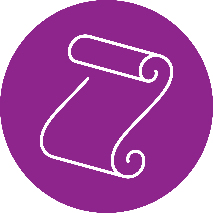 Семінар 3. Методологія здійснення аудиту та аудиторських послуг. Види аудиторських послуг
Основні тези
Метод аудиту сукупність аудиторських процедур, які використовує аудитор задля отримання достатніх і достовірних доказів для формування аудиторського висновку.
Відповідно до МСА 500 аудиторські докази отримують за рахунок виконання:
Процедур оцінки ризиків
Подальших аудиторських процедур, що включають:
Тести заходів внутрішнього контролю, якщо це вимагається МСА або аудитор вирішив провести їх
Процедури по суті включно з детальними тестами та аналітичними процедурами по суті.
Використовуються наступні види аудиторських процедур:
Перевірка
Спостереження
Зовнішнє підтвердження
Повторне обчислення
Повторне виконання
Аналітичні процедури
Запит
Існує три прийоми організації аудиту:
суцільний метод, коли перевіряються всі сто відсотків інформації. Даний метод є надто затратним з точки зору коштів та часу, але й дає найбільш достовірну інформацію;
вибірковий метод з власними специфічними прийомами та загальною схемою проведення. В сучасних умовах переважно застосовується саме вибірковий метод, який охоплює лише частину масиву інформації, але, враховуючи динаміку розвитку компанії та правильно оцінюючи ризики, дозволяє суттєво зменшити затрати часу та коштів на здійснення перевірки;
комбінований метод.
Безперечно, на практиці доцільно використовувати комбінацію окремих методів та прийомів, враховуючи мету, завдання аудиту та специфіку діяльності самого об’єкту перевірки.
Вибіркова перевірка є специфічним методом організації аудиторської перевірки. 
Існує статистична (методика відбору змінних або ознак) та нестатистична вибірка (з використанням професійного судження аудитора).
Нестатистична вибірка здійснюється виключно на основі використання професійного судження аудитора, який, покладаючись на свої знання та інтуїцію, визначає розмір вибірки та які саме елементи будуть до неї входити.
Статистична вибірка здійснюється на основі використання певних математичних методів і може бути монетарною, яка передбачає методику відбору змінних) та атрибутивною (застосовує методику відбору ознак) вибіркою. Монетарна вибірка здійснюється на основі абсолютного розміру помилки, тобто їх грошового виразу. Атрибутивна – на основі частоти виникнення даних помилок.
Процес вибіркової перевірки можна умовно розподілити на п’ять основних етапів:
Планування вибірки. Виходячи з конкретної ситуації, що склалась у суб’єкта господарювання – часу, відведеного на аудиторську перевірку, оцінки аудиторського ризику та системи внутрішнього контролю, однорідності об’єктів перевірки, тривалості співпраці «аудитор-клієнт» тощо – аудитор на даному етапі приймає рішення про доцільність застосування в даному конкретному випадку саме вибіркової перевірки. На даному ж етапі приймається рішення про різновид вибірки (статистична (монетарна або атрибутивна) чи нестатистична вибірка), який буде використовуватись. 
Визначення розміру вибірки. Обравши спосіб формування вибірки (відбору елементів з генеральної сукупності), аудитор визначає її розміри. Звичайно, чим більше елементів генеральної сукупності, тим більшими є розміри вибірки. Зазвичай використовують довільну (випадковим способом), систематичну (за допомогою чітко встановленого інтервалу) та багатоступеневу (кількаразовий відбір елементів) вибірку. До того ж, слід враховувати, що зі збільшенням кількості очікуваних помилок та важливості проведення даної перевірки розміри вибірки мають пропорційно збільшуватись.
Формування репрезентативної вибірки. Оскільки результати вибіркової перевірки екстраполюються на загальну сукупність вибірка повинна бути
репрезентативною – всебічно характеризувати різноманітні елементи генеральної сукупності. За умови однорідності елементів здійснюється одна вибірка і, відповідно, одна перевірка. Якщо ж елементи не можна вважати однорідними, слід застосувати метод стратифікації – здійснити декілька вибірок і, відповідно, перевірок, а окремі – унікальні – елементи, перевірити суцільним способом.
Перевірка відібраних елементів здійснюється загальними методами аудиторської перевірки, які застосовуються до всіх елементів, відібраних до вибірки.
Оцінка результатів перевірки. В кінці проведення аудиторської перевірки вибірковим методом кількість виявлених помилок порівнюють з встановленою кількістю очікуваних помилок. Якщо виявлено стільки ж або менше помилок, тобто аудиторський ризик розраховано вірно, а отже і вірно встановлені розміри вибірки, результати, отримані в ході перевірки, екстраполюються на загальну сукупність і формується аудиторський висновок. Якщо ж кількість фактично виявлених помилок перевищує кількість очікуваних, необхідно збільшити величину вибірки і провести повторну перевірку.

 Нотатки:
Аудиторські послуги – це послуги контрольного або інформаційного характеру перевірки, а також послуги щодо ведення бухгалтерського обліку, складання звітності та інших робіт, пов’язаних з економіко-правовим забезпеченням підприємства.
З обов’язковим аудитом послуги можуть бути сумісними або несумісними. В разі проведення аудиторської перевірки в цьому ж звітному періоді компанії забороняються користуватися ще й додатковими послугами у даного аудитора. До сумісних з аудиторською перевіркою послуг відносяться: компіляція (трансформація) бухгалтерської звітності; операційні перевірки; оглядові перевірки; підвищення кваліфікації співробітників; створення системи внутрішнього контролю; представництво інтересів фірми перед третіми особами; посередницькі послуги; експертизи; оцінка майна; консультації з питань підприємництва та оподаткування. До несумісних послуг можна віднести складання бухгалтерської звітності (фінансової, статистичної, податкової) та ведення бухгалтерської звітності.
За суб’єктами аудит може бути внутрішнім та зовнішнім. Метою внутрішнього аудиту є поетапний контроль здійснення фінансово-господарської діяльності підприємства; основне завдання – задоволення потреб адміністрації в межах даної господарської системи.
Відмінність внутрішнього та зовнішнього аудиту.
Нотатки:
Тести до Семінару 3
1. Хто визначає форми і методи проведення аудиторських перевірок:
Спілка аудиторів України;
Аудиторська палата України; 
аудиторська фірма.
 
2. Основні критерії при визначенні об'єкта контролю для податкових інспекцій:
податкова база;
фінансова стійкість;
період, протягом якого не здійснювався контроль; 
валюта балансу.
 
3. Документальний аналіз інвентаризаційної відомості є методом аудиторської перевірки на відповідність фінансової звітності критерію:
права;
фактичної наявності; 
повноти;
усім переліченим.
 
4. Чи має право аудитор самостійно визначати форми і методи аудиту:
ні в якому разі, це визначається нормативними актами України;
форми і методи аудиту визначає керівництво суб'єкта перевірки;
так, це його право.
 
5. Методи аудиторської перевірки — це: 
організація перевірки документів і записів; 
система прийомів і способів, що використовуються для одержання аудиторських доказів;
система прийомів і способів бухгалтерського обліку.
6. У ході перевірки повноти обліку виручки аудитор повинен отримати
підтвердження таких моментів:
постачальникам не були сплачені зайві суми;
було правильно створено резерв сумнівних боргів; 
не було пропусків в облікових записах по документах на відвантаження.
 7. Якщо аудитор хоче перевірити операції з купівель на повноту, то яка з даних вибіркових сукупностей дасть йому найбільшу впевненість:
вибірка за документами на оплату, яку звірено з актом приймання товарів;
вибірка за актами приймання товарів, яку звірено з рахунками-фактурами на купівлю;
вибірка за документами на отримання товарів, яку звірено з замовленнями.
8. Як поділяються аудиторські послуги щодо аудиту фінансової звітності: 
сумісні та несумісні з обов’язковим аудитом фінансової звітності; 
незалежні та обов'язкові;
супутні та несупутні;
дійові та інформаційні.
 9. Чи має право аудиторська фірма здійснювати обов'язковий аудит фінансової звітності суб'єкта господарювання, якому вона надає інформаційно-консультаційні послуги: 
так;
ні;
так, у разі погодження з Аудиторською палатою України;
ні, якщо це не передбачено договором на аудиторські послуги.
 10. Чи має право аудиторська фірма надати послуги з автоматизації бухгалтерського обліку суб'єкту господарювання, якщо вона є аудитором його фінансової звітності:
так;
ні;
так, після укладання відповідного договору;
так, після проведення аудиту за звітний рік?
 11. Завдання з підготовки фінансової інформації є: 
несумісними з обов'язковим аудитом фінансової звітності;
сумісними з обов'язковим аудитом фінансової звітності;
окремим видом аудиту фінансової звітності;
обов'язком суб'єкта господарювання, якщо йому надаються послуги з ведення бухгалтерського обліку аудиту.
12. Хто несе відповідальність перед податковими органами за надану фінансову звітність:
керівник суб'єкта господарювання;
керівник або аудитор у разі надання послуг останнім з підготовки фінансової звітності;
у будь-якому випадку керівник суб'єкта господарювання;
керівник або аудитор, якщо це передбачено договором на проведення аудиту.
 
13. Чи має право аудитор як суб'єкт аудиторської діяльності проводити аудит фінансової звітності господарюючого суб'єкта, якщо аудитор протягом звітного року брав участь у раптових ревізіях каси та матеріального складу господарюючого суб'єкта:
так, якщо проведення аудиту передбачено законодавством;
так, у будь-якому випадку;
ні;
залежно від умов договору на проведення раптових ревізій.

14. Чи має право аудитор як суб'єкт аудиторської діяльності після проведення обов'язкового аудиту фінансової звітності господарюючого суб'єкта надавати йому послуги з ведення податкового обліку: 
так;
ні;
так, але він не має права проводити аудит у майбутньому;
так чи ні, залежно від умов договору.
 
15. Служба внутрішнього аудиту на підприємстві виконує такі функції:
контрольні;
контрольні та аналітичні;
аналітичні (здійснює аудит ефективності);
контрольні або аналітичні.
 
16. У процесі роботи внутрішні аудитори використовують інформацію, яка накопичується у:
фінансовому обліку;
управлінському обліку;
будь-яких внутрішніх і зовнішніх джерелах;
фінансовому та управлінському обліку.
Задачі до семінару
Вибіркова перевірка є одним з методів проведення аудиторської перевірки. Доцільність обрання саме цього методу, а також виду вибірки, цілком і повністю є прерогативою аудитора. Рішення про застосування даного методу перевірки приймається аудитором, виходячи з мети, завдань та інших аспектів аудиторської перевірки.
Нижче представлені завдання, в рамках яких пропонується застосування статистичної вибірки як одного з можливих.
Задача 1.
Аудитор має намір перевірити сальдо рахунків дебіторів, які є клієнтами підприємства. Він бажає бути впевненим на 95%, що є не більше ніж 5 рахунків у кожній сотні, які містять помилки. Усього є 300 рахунків дебіторів. Необхідно визначити величину вибірки, якщо: 1) аудитор не очікує ніяких помилок; 2) аудитор очікує одну помилку.
Задача 2.
Аудитор повинен вирахувати величину вибірки для перевірки основних засобів. Повна вартість основних засобів становить 3 млн грн (це значення сукупності). Припустима помилка була встановлена у сумі 50 000 грн. Ризик вибірки не повинен перевищувати 10%, тобто рівень довіри – 90%. Помилок не очікується.
Задача 3.
Аудитору необхідно підтвердити оцінку товарних запасів. Загальна вартість запасів становить 10 000 грн. Припустима помилка – 50 грн. Ризик при вибірці становить10%.
Визначить розмір вибірки, якщо: 1) помилки не очікуються; 2) очікується одна помилка.
Задача 4.
Аудитор повинен підтвердити оцінку товарних запасів. За даними бухгалтерського обліку вартість товарних запасів становить 200 000 грн. Вартість вибірки становила 65 000 грн. Виявлена помилка – 1000 грн. Визначить очікувану помилку і загальну фактичну очікувану помилку в генеральній сукупності.
Задача 5.
Загальна сума запасів становить 300 тис. грн (генеральна сукупність). Припустима помилка – 500 грн. Ризик при вибірці – 10% (тобто необхідний рівень довіри дорівнює 90%). Виявлення помилок не очікується. Визначить розмір вибірки.
Задача 6.
Розмір вибіркової сукупності – 50 документів, генеральної сукупності – 500. Встановіть вибірковий інтервал і порядок проведення випадкової вибірки.
Задача 7.
Аудитор перевірив 60 документів на покупку і знайшов дві помилки. Визначить припустиму помилку, якщо рівень довіри дорівнює 90%.
Задача 8.
Аудитор повинен розрахувати розмір вибірки для дебіторської заборгованості. Загальна сума дебіторів (генеральна сукупність) – 4 500 грн. Припустима помилка – 750 грн. Ризик при вибірці – 5%. Виявлення помилок не очікується.
Нотатки:
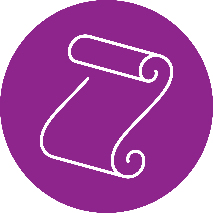 Семінар 4. Планування, стадії та процедури аудиту. Вхідні та вихідні робочі документи аудитора. Аудиторські докази.
Основні тези
Планування в аудиті умовно можна розподілити на дві складові – планування аудиторської діяльності та планування аудиторської перевірки. Доцільність планування аудиту зумовлено рядом причин, а саме: існування можливості одержати достатню кількість інформації про стан справ клієнта; можливість утримати об’єктивний рівень витрат на аудит задля збереження конкурентоспроможності; спосіб уникнення претензій з боку замовника.
Доцільність планування аудиту зумовлено рядом причин, а саме:
існування можливості одержати достатню кількість інформації про стан справ клієнта;
можливість утримати об’єктивний рівень витрат на аудит задля збереження конкурентоспроможності;
спосіб уникнення претензій з боку замовника.
Розглядаючи планування аудиторської перевірки як систему дій аудитора, слід виділити наступні етапи планування аудиторської перевірки.
Обстеження об’єкту аудиту. Визначення обсягу аудиту, вартості послуг та власних можливостей його проведення.
Здійснення ділового листування між аудитором і замовником.
Укладання договору на проведення аудиту.
Постановка мети та завдань аудиту. Слід враховувати, що основна мета планування – зосередження увагу на найважливіших питаннях (наприклад, щодо напрямків, об’єктів та проблем аудиту) і надання можливості ефективно організувати, скоординувати і проконтролювати роботу аудиторської групи.
Оцінка існуючого середовища суб’єкта перевірки, що передбачає врахування факторів одночасно внутрішнього та зовнішнього середовища.
Визначення основних джерел отримання аудиторських доказів.
Складання плану аудиту.
Розробка програми аудиторської перевірки.
Зміна та коригування плану та програми аудиту в процесі перевірки.
Контроль за виконанням плану та програми.
План аудиторської перевірки складається до початку конкретної роботи з клієнтом і містить інформацію про: склад аудиторської групи; їх підпорядкованість; інструктаж; перевірка якості роботи асистентів; залучення сторонніх експертів тощо. На основі плану розробляється програма перевірки.
Аудиторське досьє – це сукупність робочих документів, складених або отриманих аудитором до початку або під час проведення перевірки фінансової звітності клієнта. 
Існує три складові частини (види) аудиторського досьє – постійне, поточне та спеціальне. В постійному досьє міститься інформація, яка не підлягає частій зміні, носить загальний характер, а саме: загальна інформація про компанію, її рахунки та юридичну адресу, організаційну структуру, загальні напрямки діяльності, власників, склад керівництва, статут, основні установчі документи, перелік основних постачальників та споживачів, дані попередніх аудиторських перевірок та ревізій тощо. Дана інформація зазвичай збирається лише одного разу на початку проведення першої аудиторської перевірки і носить описовий характер. Поточне досьє стосується виключно проведення конкретної аудиторської перевірки – нотатки аудитора, бланки тестів та анкет опитування, робочі документи, складені за результатами проведення окремих методичних процедур. Спеціальне досьє містить вторинну інформацію, яка може не мати безпосереднього значення для поточної аудиторської перевірки, але якимось чином впливати на думку аудитора, що формується внаслідок її проведення. Найчастіше сюди відносяться свідчення третіх осіб, вирізки з газет – інформація, яка певним чином стосується об’єкта перевірки, будь-кого з його контрагентів або загальної динаміки розвитку ринку, в умовах якого він функціонує тощо.
Аудиторська документація складається з робочих та звітних документів.
Робочі документи – це записи, зроблені аудитором під час планування, підготовки, проведення перевірки, а також документальна інформація, отримана в ході перевірки від третіх осіб, підприємства-клієнта, чи усні відомості, задокументовані аудитором власноруч.
Звітну документацію складають аудиторські висновки та звіти. 
Аудиторський висновок – документ, що складений відповідно до стандартів аудиту та передбачає надання впевненості користувачам щодо відповідності фінансової звітності або іншої інформації концептуальним основам, які використовувалися при її складанні. Концептуальними основами можуть бути закони та інші нормативно-правові акти України положення (стандарти) бухгалтерського обліку, внутрішні вимоги та положення суб'єктів господарювання, інші джерела.
За результатами проведення аудиторської перевірки аудитор, за умови дотриманням замовника всіх зазначених в договорі умов, зобов’язаний надати аудиторський висновок, зміст якого відповідає одному з наступних його різновидів, в залежності від умов та обставин, що існували на підприємстві або виникли в ході перевірки: позитивний, умовно-позитивний, негативний висновок та відмова від аудиторського висновку.
Аудиторський звіт – це підсумковий документ аудитора, передбачений договором між аудитором і суб’єктом господарювання, в якому в довільній формі подана інформація про результати проведеного аудиту або надання інших аудиторських послуг.
Аудиторські докази – це документально підтверджена інформація, зібрана аудитором під час перевірки, яка підтверджує його висновки щодо будь-якої дії чи події суб’єкта господарювання.
Джерелами отриманні аудиторських доказів можуть бути: первинні документи; облікові регістри; головна книга; внутрішньофірмова документація; статутні документи; матеріали внутрішнього та зовнішнього контролю; письмові та усні заяви персоналу підприємства-клієнта; письмові та усні свідчення третіх осіб; висновки експертів; матеріали попередніх аудиторських перевірок, ревізій, інспекцій; бухгалтерська звітність; податкова звітність; статистична звітність; результати проведення специфічних аудиторських процедур; інші джерела.

Нотатки
:
Тести до Семінару 4
1. Лист-зобов'язання про згоду аудиторської фірми на проведення перевірки направляється клієнту: 
до укладення договору на проведення аудиту;
після укладення договору на проведення аудиту;
одночасно з укладенням угоди на проведення аудиту.
 
2. При укладенні договору на проведення аудиту організація-клієнт зробила аудиторській фірмі вигідну пропозицію про надання в оренду приміщень. Які можливі дії керівника аудиторської фірми:
відхилить пропозицію; 
прийме пропозицію на умовах клієнта; 
прийме пропозицію на умовах, що склались на ринку даних послуг.
 
3. Податкові органи мають право коригувати плани незалежних аудиторських перевірок:
так;
ні;
залежно від результатів аудиторських перевірок (нарахувань до бюджету додаткових платежів).
 
4. При зовнішньому аудиті клієнт направляє аудитору: 
лист-зобов'язання; 
лист-пропозицію;
той чи інший лист залежно від обставин.
 
5. Аудиторські процедури, в яких основну увагу приділяють дослідженню системі внутрішнього контролю, — це:
анкета з внутрішнього контролю;
перевірка залишків за рахунками на суттєвість; 
тести систем контролю.
6. Який документ підтверджує згоду аудитора на проведення аудиту та супутніх аудиту послуг:
лист-зобов'язання; 
лист-погодження; 
лист-пропозиція.
 
7. З якою метою у міжнародній практиці аудиту використовується лист-зобов'язання, який надається клієнту: 
виключно для виконання плану аудиту;
як підстава для проведення тестів підтвердження;
підтвердження відповідальності замовника за достовірність наданої інформації.
 
8. Які розділи повинні бути у договорі на проведення аудиту.
вступ, основна частина, висновок;
мета, обсяг аудиту, гонорар, строки виконання, відповідальність сторін, юридичні адреси;
обов'язки сторін, обсяг робіт, відповідальність тощо;
визначення ролі аудитора, гонорар аудитора.

9.Чи мають право аудитори при проведенні аудиторських перевірок отримувати необхідну інформацію від третіх осіб:
мають право в будь-якій формі;
мають право лише за письмовим запитом;
не мають права.
 
10. Методичні прийоми одержання аудиторських доказів з метою виявлення суттєвих перекручень фінансової звітності називають:
тестами систем контролю;
процедурами по суті;
оцінкою властивого ризику;
твердженнями фінансової звітності.
11. Які з перелічених доказів мають найбільший рівень надійності:
внутрішні документи фірми;
письмове пояснення, отримане від керівництва фірми;
документи, отримані від третьої сторони;
інформація, отримана аудитором у результаті проведення аналітичних процедур.

12. Процедури перевірки по суті являють собою:
перевірку господарських операцій;
перевірку залишків по рахунках;
аналітичні процедури;
усі перелічені.
 
13. Для чого після закінчення перевірки аудитор здійснює огляд робочих документів:
для виявлення відповідності аудиту чинному законодавству;
для оцінки повноти проведення аудиторських процедур;
для інших цілей (вказати, яких саме).

 14. Аудитор зібрав документи, які підтверджують залишки основних засобів клієнта на дату складання фінансової звітності. До якого виду робочих документів їх слід віднести:
постійний архів;
поточні аудиторські документи;
документи управління аудитом;
аудиторські докази.
 
15. Робочі документи аудитора являють собою:
записи про проведені аудитором процедури, тести, одержані документи, власні висновки;
частину документів фінансової звітності;
документи, які належать аудитору, але його право власності обмежено принципом конфіденційності. 
Вказати неправильне твердження.
16. Аудиторський висновок про фінансову звітність клієнта є:
підтвердженням аудиторською фірмою правильності і точності визначення всіх показників бухгалтерської і статистичної звітності;
актом перевірки фінансово-господарської діяльності;
думкою аудиторської фірми про достовірність фінансової звітності в усіх суттєвих аспектах;
рекомендаціями з усунення виявлених недоліків у веденні бухгалтерського обліку;
думкою аудиторської фірми про достовірність бухгалтерської звітності (фінансової, податкової, статистичної).
 
17. Аудиторський звіт повинен бути адресований:
виконавчому органу, що здійснює функцію управління економічним об'єктом;
головному бухгалтеру економічного суб'єкта;
фінансовому директору економічного суб'єкта;
голові місцевої податкової інспекції;
зборам акціонерів або засновникам економічного суб'єкта.
18. Аудиторський висновок подається в обов'язковому порядку аудиторською фірмою:
тільки клієнту;
клієнту і місцевій податковій службі;
клієнту і всім користувачам фінансової звітності клієнта за їх вимогою;
клієнту і до Аудиторської палати.
 
19. Аудиторський висновок підписують:
тільки керівник аудиторської фірми (аудитор, який є суб'єктом аудиторської діяльності) і аудитор, який очолював перевірку;
тільки аудитор, включений до Реєстру суб'єктів аудиторської діяльності, який очолював перевірку;
усі аудитори, які брали участь у перевірці, і текст висновку затверджується керівником аудиторської фірми.
20. Аудиторський висновок про фінансову звітність являє собою:
інформацію про своєчасність і повноту сплати податків;
відомості про фінансовий стан суб'єкта, що перевіряється;
думку про достовірність фінансової звітності;
думку аудитора про достовірність фінансової звітності в усіх суттєвих аспектах.
21. Чи зобов'язане підприємство надати зацікавленим особам іншу підсумкову документацію за результатами аудиту:
так (подається вся підсумкова документація за результатами аудиторської перевірки);
необов'язково;
так (подається тільки частина підсумкової документації — аудиторський висновок);
так, якщо надання передбачено договором на проведення аудиту.
 
22. Після укладення договору на проведення обов'язкового аудиту з підтвердження річної фінансової звітності аудитор встановив факт незаконних операцій, що тягнуть за собою у найближчому майбутньому банкрутство підприємства-клієнта. Які дії повинен вжити керівник аудиторської фірми:
розірвати договір на проведення аудиту;
розірвати договір на проведення аудиту і повідомити відповідні органи;
провести аудиторську перевірку і видати відповідний аудиторський висновок.

23. Аудитору відмовлено в наданні додаткової інформації (пояснень). У цьому випадку аудитор:
розірве договір на проведення аудиту;
видасть безумовно-позитивний висновок;
видасть умовно-позитивний висновок;
видасть висновок за видом, відповідним рівню невпевненості або незгоди аудитора.
 24. У звітному році фірма К змінила метод оцінки запасів матеріальних цінностей, про що йдеться в додатках до фінансової звітності, але аудитор вважає обґрунтування такого переходу недостатнім. Який висновок видасть аудитор:
позитивний висновок;
негативний висновок;
відмова від надання висновку;
умовно-позитивний висновок.
 25. Що розуміють під датою завершення аудиторської перевірки:
дату, коли аудиторський висновок передається клієнту;
дату опублікування річного фінансового звіту клієнта;
іншу дату (вказати, яку саме);
дату передачі аудиторського висновку за місцем вимоги.
26. Про який вид аудиторського висновку свідчить вислів у тексті «за винятком невідповідностей...»:
позитивний висновок (існує безумовна позитивна згода);
умовно-позитивний висновок (існує нефундаментальна невпевненість);
умовно-позитивний висновок (існує нефундаментальна незгода);
негативний висновок;
відмова від надання висновку.

27. Чи має право аудитор підписати свій висновок до затвердження клієнтом фінансової звітності:
так;
ні;
так, проте це обмежено.

28. Достовірність окремих форм річної фінансової звітності перевіряв асистент аудитора. Хто несе відповідальність за аудиторський висновок:
аудиторська фірма (її директор);
виконавець;
аудитори, які уповноважені підписати висновок;
керівник підприємства, де проводилася перевірка
Ситуації для обговорення
Аудитор підготував висновок, в якому вказав на обмеження обсягу аудиту з вини замовника. Замовник відмовився прийняти такий висновок. Яким чином можна запобігти такій конфліктній ситуації на стадії підготовки договору на проведення аудиту? 
Аудитор встановив, що у підприємства-клієнта на рахунку 10 «Основні засоби» обліковується автомобіль ВАЗ-21053, який введено в експлуатацію 30 грудня попереднього року, балансо­вою вартістю 4200 грн, сума зносу, нарахованого у звітному році, дорівнює 570 грн. Автомобіль був викрадений у березні звітного року, і цей факт має підтвердження в акті ДАІ.
За видатковим касовим ордером № 25 від 14 березня звітного року з каси підприємства видано у підзвіт секретарю Заяц С. Я. 200 грн. Авансовий звіт не подано, гроші до каси не повернуто. За поясненням бухгалтера зазначену суму «перекинуто» на менеджера Подільську М. І.
За рахунок коштів підприємства було оплачено подорож керівника в Іспанію у сумі 5900 грн, списано на витрати як витрати на відрядження та включено до складу валових витрат. При цьому немає наказу про направлення працівника у відрядження, його цілі і строки, звіту про відрядження. Додані до звіту документи на витрачені кошти мають штамп туристичної організації.
До підписання аудиторського звіту аудитору стало відомо, що в результаті урагану було завдано значної шкоди одному з філіалів клієнта. Подія відбулася після дати фінансової звітності. Збиток не буде відшкодовано страховою компанією.
При здійсненні вибіркової інвентаризації основних засобів аудитором виявлено нестачу об'єкта основних засобів первісною вартістю 16000 грн, сума зносу становить 6000 грн. У грудні звітного року цей об'єкт основних засобів було продано. Згідно з договором продажна вартість становить 31200 грн. Договір і акт приймання-передачі подані аудитору при проведенні інвентаризації. Розрахунки з покупцем не проведено. Цю господарську операцію на рахунках бухгалтерського обліку станом на 31 грудня не відображено. 
Аудитором з'ясовано, що на підприємстві протягом минулого року не проводилась інвентаризація матеріальних запасів. Які дії аудитора та наслідки, до яких  призвело дане порушення?
Компанія збудувала будинок на власній землі для експлуатації у власних цілях. Аудитор отримав документацію, що відображає витрати, пов'язані з будівництвом. Знайти докази, що підтверджують чи спростовують правильність розрахунку собівартості будівництва. Отримати від незалежних третіх осіб підтвердження достовірності відображених у звітності витрат. З'ясувати методи збору та джерела аудиторських доказів й оцінити рівень їх надійності.
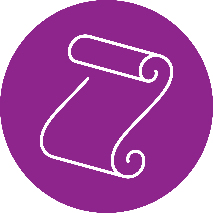 Семінар 5. Аудиторський ризик.
Відхиленням в аудиті вважається невідповідність кількісних, якісних, вартісних та правових характеристик реально здійсненому господарському факту, його відображенню в системі обліку і звітності; невідповідність даних первинних документів даним облікових регістрів та форм звітності, а також невідповідність методиці відображення в обліку господарських фактів прийнятим на підприємстві правилам чи стандартам бухгалтерського обліку.
Відповідно до нормативів аудиту основними різновидами відхилень в аудиті вважаються помилки та шахрайства.
Помилка – ненавмисне перекручення фінансової інформації в результаті арифметичних або логічних помилок в облікових записах і розрахунках, недогляду в дотриманні повноти обліку, неправильного представлення в обліку фактів господарської діяльності, наявності складу майна, вимог і зобов’язань, невідповідне відображення записів в обліку.
Шахрайство – навмисне неправильне відображення і представлення даних обліку і звітності службовими особами і керівництвом підприємства та подання на цій основі заздалегідь перекрученої, недостовірної звітної інформації її користувачам.
Аудиторський ризик – ризик того, що аудитор може висловити неадекватну думку, тобто  надати позитивний висновок, за наявності суттєвого викривлення в звітності, або за відсутності викривлення надати негативний висновок. Оцінка аудиторського ризику є невід’ємною складовою аудиторської перевірки. Разом з тим, слід враховувати, що аудиторський ризик є комплексом певних складових, зокрема включає властивий ризик, ризик контролю та ризик невиявлення.
Властивий ризик – це здатність до суттєвих перекручень залишку по певному бухгалтерському рахунку, по певній категорії, певному виду операцій або здатність до перекручень по цих показниках з перекрученнями по інших рахунках чи операціях за умови відсутності відповідних засобів внутрішнього контролю. Властивий ризик існує на підприємстві завжди.
Ризик контролю – це ризик того, що викривлення в бухгалтерській звітності не буде своєчасно попереджено, виявлено та виправлено за допомогою системи бухгалтерського обліку та внутрішнього контролю.
Ризик невиявлення – це суб’єктивна ймовірність того, що процедури, які застосовуються аудитором в процесі перевірки, не дозволять виявити існуючі в організації суттєві порушення.
Нотатки:
Тести до Семінару 5
1. Аудиторський ризик — це:
імовірність невиявлення помилок системою внутрішнього контролю;
імовірність невиявлення суттєвих помилок у процесі проведення вибіркової перевірки;
імовірність складання неправильного висновку про перевірену фінансову звітність;
ризик, притаманний бізнесу клієнта, зумовлений характером і умовами діяльності організації.
 
2. Детекційний ризик (ризик невиявлення)— це:
імовірність невиявлення помилок системою внутрішнього контролю клієнта;
імовірність складання неправильного висновку про результати перевірки фінансової звітності;
імовірність того, що виконані аудитором процедури перевірки не виявлять суттєвих помилок.
 
3. Чим вище властивий ризик, тим ризик невиявлення:
вищий;
нижчий;
немає залежності.
 
4. Які з перелічених тверджень правильні:
обсяг вибірки залежить від рівня ризику;
обсяг вибірки не залежить від рівня суттєвості;
результати аналізу вибіркової сукупності екстраполюються на генеральну сукупність?
 
5. Модель аудиторського ризику застосовується на етапі:
вибору клієнта;
укладення договору;
планування;
тестування.
6. Розшифруйте зміст ситуації, що виражена залежністю АР = ВР (1,0) • РК (1,0) • РН (0,05) = 0,05:
за високих значень властивого ризику та ризику внутрішнього контролю аудиторська перевірка не дасть бажаних результатів;
аудитор може довіряти зібраним свідченням навіть за неефективної системи внутрішнього контролю замовника;
імовірність видачі аудитором неправильного висновку за вказаних умов становить 92%.
 
7. Аудитор зробив оцінку властивого ризику (ВР) і ризику внутрішнього контролю (РК) на СП : ВР = РК = 0,80. Який ризик невиявлення помилок аудитор повинен запланувати, якщо прийнятний аудиторський ризик АР становить 0,20?
0,00;
0,80;
0,20;
0,15; 
0,31.

8. Суттєвість в аудиті — це:
ступінь неправильного відображення даних обліку і звітності, що перекручують сутність фінансових і господарських операцій;
гранично припустимий рівень можливого перекручення окремої статті чи показника фінансової звітності;
попередня оцінка ймовірності перекручень звітності.
 
9. Аудитор не несе матеріальної відповідальності за:
правильність і відповідність використаних під час аудиту процедур перевірки;
остаточну думку в аудиторському висновку, який складається за результатами проведеної аудиторської перевірки;
виявлення всіх фактів шахрайства і помилок, котрі можуть істотно вплинути на достовірність фінансової звітності клієнта;
попередження та виявлення фактів шахрайства і помилок у фінансовій звітності клієнта.
10. Шахрайство характеризується:
перекрученням фінансової інформації в результаті арифметичних чи логічних помилок або неправильного подання фактів господарської діяльності;
неправильним відображенням даних обліку, що перекручують сутність господарської операції;
наявністю умов чи подій, що збільшують ризик неправильної оцінки активів або їх розкрадання.
 
11. На якому етапі перевірки використовується поняття суттєвості:
при виборі клієнта;
при укладанні договору на проведення аудиту;
під час оцінки отриманих у ході перевірки доказів при підготовці аудиторського звіту.

12. Під час проведення перевірки були викриті три різні помилки на суму відповідно 2000 грн, 3000 грн, 5000 грн. Відносно прибутку до оподаткування суттєвою є сума 10000 грн. Чи будуть визнані ці помилки суттєвими:
ні;
так?
Відповідь обґрунтувати.
 
13. Виявлення суттєвих помилок і відхилень під час завершення аудиту впливає на достовірність:
усієї фінансової звітності;
окремих форм фінансової звітності;
залишків на синтетичних рахунках обліку;
залишків на аналітичних рахунках обліку.
Ситуації для обговорення
1. Оцініть правильність тверджень, наведених нижче:
1) фінансова звітність не може бути абсолютно точною;
2) ризик внутрішнього контролю може бути знижено в ре­зультаті аудиторської перевірки;
3) діяльність керівництва фірми-клієнта впливає на ризик вну­трішнього контролю;
4) ризик внутрішнього контролю змінюється залежно від виду діяльності підприємства; 
5) організація бухгалтерського обліку і внутрішнього контро­лю впливає на ризик контролю;
6) аудитор може знизити ризик внутрішнього контролю шля­хом проведення додаткових аудиторських процедур;
7) ризик невиявлення має однаковий рівень для всіх циклів перевірок: закупівлі, продажу тощо;
8) властивий ризик не змінюється залежно від виду діяльності підприємства;
9) якщо ризик внутрішнього контролю низький, аудитор може зменшити обсяг вибірки.
2. Ваш клієнт має три великих магазини. У кожному з них де­кілька відділів. Усі відділи повинні бути перевірені принаймні один раз у п'ять років. Більш ретельно слід перевіряти ті відділи, де найбільш високий аудиторський ризик. Відомо, що у мину­лому році у цих магазинах також було проведено аудит. У кож­ному з магазинів існує відділ внутрішнього контролю.
3. Аудитор вважає, що ризик системи обліку становить 80 %, ризик системи внутрішнього контролю — 50 %, ризик невияв­лення помилок— 10 %.
4. Визначте ризик невиявлення (РН) виходячи з того, що ауди­тор планує перевірку за таких показників: прийнятний аудитор­ський ризик (АР) — 0,05; властивий ризик (ВР) — 0,75; ризик системи внутрішнього контролю (РК) — 0,30.
5. Вказати, чи може аудитор відмовитися від процедур під­твердження, якщо ефективність системи внутрішнього контролю буде визнана високою (РК = 0).
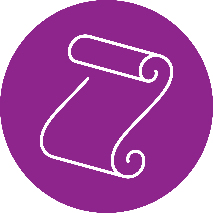 Семінар 6. Типові помилки фінансової звітності.
Конспект-лекція
Нотатки:
Практичне завдання
Завдання 
Ви проводите аудит компанії «Компанія А», яка займається виготовленням та реалізацією мінеральної води, газованих напоїв та соків. Це новий клієнт і, відповідно, перший рік аудиту компанії. Для попереднього планування проекту та оцінки ризиків, менеджментом компанії було надано наступний проект фінансової звітності:
Баланс (Звіт про фінансовий стан)
Звіт про фінансові результати
Наступна інформація стала відома під час опитування управлінського персоналу:
Протягом року компанія придбала запасні частини та допоміжне обладнання для основних засобів на суму 60 млн. грн. Частини і резервне обладнання мають довгострокову природу і можуть використовуватися тільки у зв’язку з вже існуючим об’єктом основних засобів. Очікується, що компанія буде використовувати їх протягом більше, ніж протягом одного облікового періоду. В обліку частини і обладнання були відображені в складі запасів.
З метою проведення рекламної кампанії було замовлено виготовлення каталогів на суму 45 млн. грн, які містять опис продуктів та послуг компанії, і які планується безкоштовно розповсюджувати серед клієнтів в наступному році. Каталоги було виготовлено в поточному році, компанія їх отримала та показала у складі запасів.
Одним з видів продукції компанії є напої у склянках. При продажу напоїв компанія отримує депозит за склянки, потім викуповує їх назад, знову заповняє напоєм та продає. Відповідно, склянки можуть використовуватися більше одного періоду. В обліку частини і обладнання на суму 40 млн. грн. відображаються в складі запасів.
Компанія володіє 50 вантажівками і надає послугу доставки проданої продукції до своїх покупців. Витрати на доставку вираховуються з урахуванням відстані від складу компанії до складу покупця та стандартних витрат на кілометр. Витрати на доставку розподіляються на одиницю готової продукції та включаються до собівартості проданої продукції. За звітний період загальна сума витрат на послуги доставки проданої продукції складає 57 млн грн. 
Необхідно:
Розрахувати основні фінансові показники прибутковості, ліквідності, кредитного навантаження та інших доречних показників і провести попередній аналіз фінансової звітності. Написати звіт про значні зміни, що відбулися протягом періоду, звертаючи особливу увагу на темпи росту компанії та її ліквідність. Звіт повинен також містити коментарі щодо здатності компанії продовжувати діяльність та щодо будь-яких інших факторів, які потрібно прийняти до уваги.
Проаналізувати коментарі управлінського персоналу.
Проаналізувати вплив потенційних невиправлених коригувань на аудиторський висновок. Для цілей розрахунку матеріальності взяти 2% від чистого доходу за звітний період.
Нотатки:
Нотатки:
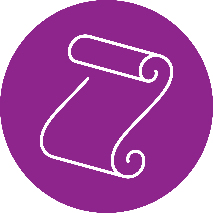 Семінар 7. Аудит в умовах комп’ютерної обробки даних.
Конспект-лекція
Основні тези
1. Основні програми автоматизації та ведення бухгалтерського обліку, з якими працює аудитор в процесі своєї роботи: 1С: Бухгалтерія; SAP; Інші (Парус, Галактика,)
2. Основні електронні звіти, на прикладі звітів, сформованих програмою 1С:Бухгалтерія,що використовуються аудитором в процесі роботи (інші програми ведення бухгалтерського обліку мають схожі за формою звіти): 
Звіт Загальна Оборотно-сальдова відомість формується у вигляді таблиці, по кожному рядку якого виведена інформація, що відноситься до певного рахунку або субрахунку. Рахунки впорядковані в порядку зростання номерів. Для кожного рахунку обліку в таблиці показані суми залишків на початок і на кінець періоду (дебетового і кредитового) і суми оборотів по дебету і кредиту за встановлений період.
Приклад 1
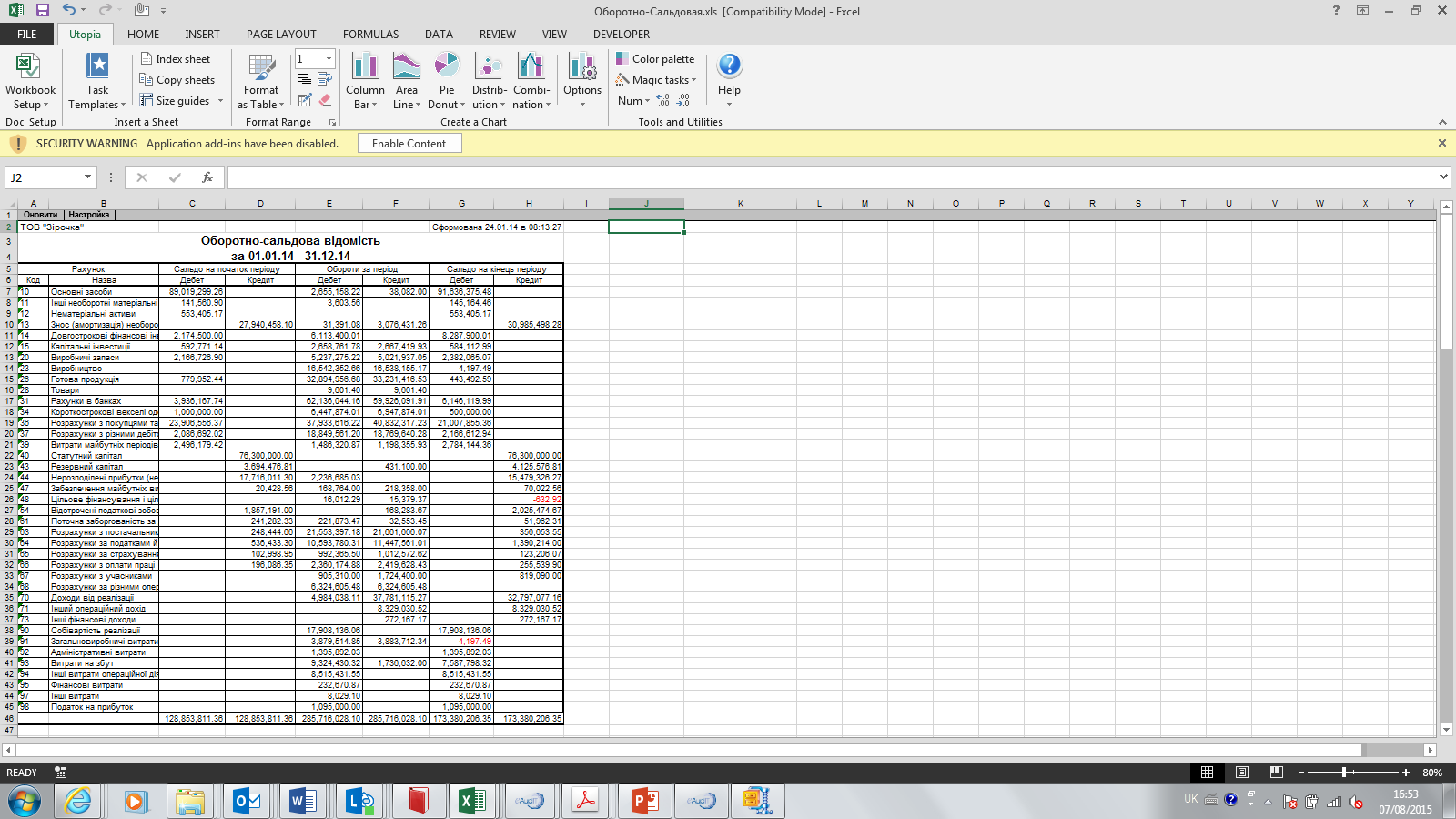 Загальна оборотно-сальдова відомість найчастіше використовується для аналізу підприємства на етапі планування та завершальному етапах, для формування трансформаційної таблиці. Трансформаційна таблиця – це робочий документ, який використовується для складання фінансової звітності шляхом внесення трансформаційних коригувань. Наприклад, трансформаційна таблиця переходу звітності, складеної за національними стандартами (П(с)БО) у звітність складену відповідно до МСФЗ.
У звіті Картка рахунку включаються всі проводки по даному рахунку за конкретним значенням об'єктів аналітичного обліку - найменуванню матеріалу, організації-постачальника і т.д. Крім того, картка рахунку відображає залишки на початок і кінець періоду, обороти за період і залишки після кожної проводки.

Приклад 2
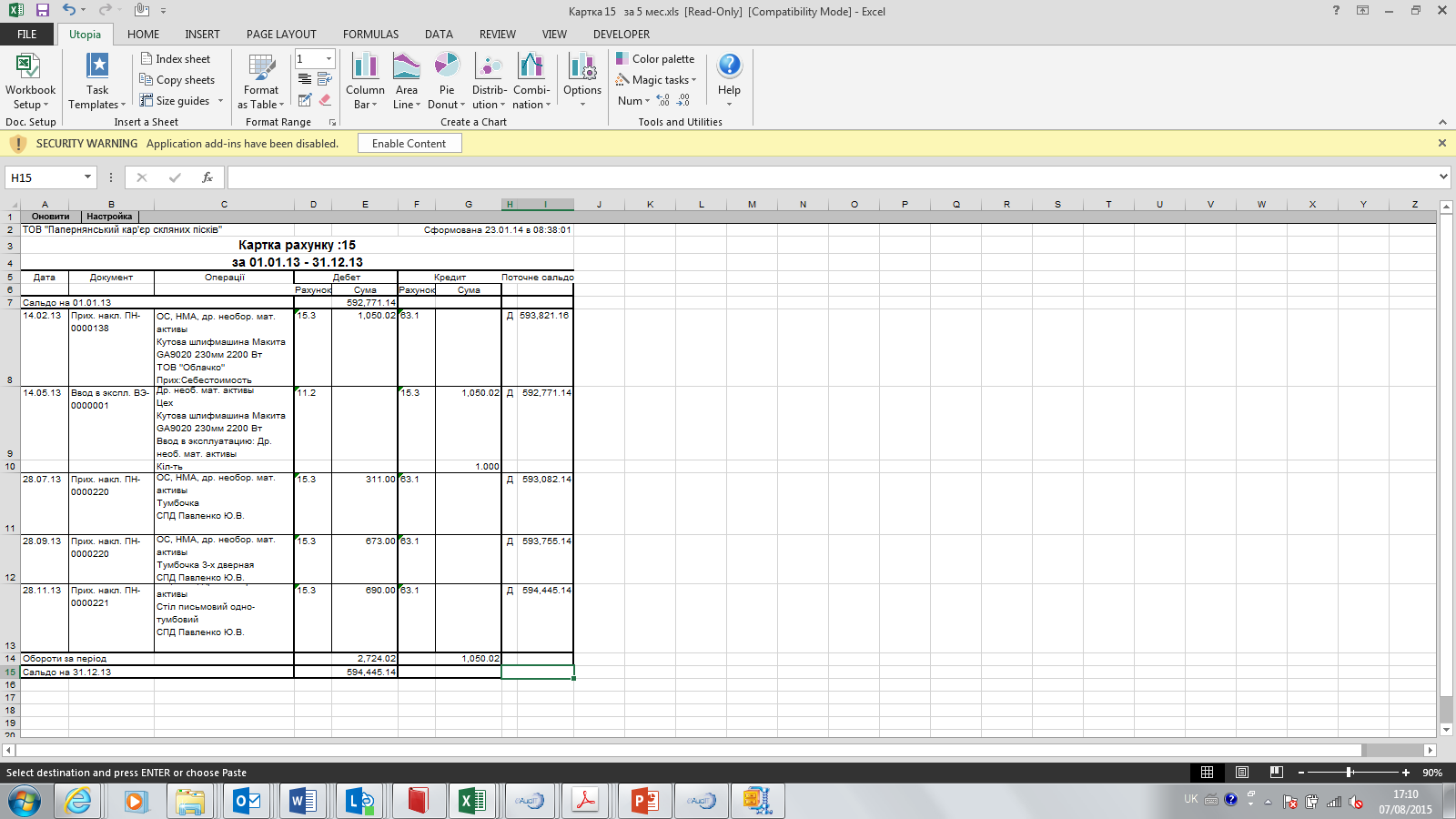 Найчастіше звіт використовується для формування бази для вибіркового тестування для співставлення з первинними документами та аналізу транзакції, які помилково відображені періоді. 
Звіт Оборотно-сальдова відомість по рахунку показує початкові та кінцеві залишки, а також обороти за період для обраного рахунку. Можна отримати залишки і обороти окремо по об'єктах аналітичного обліку (субконто), по організаціям і підрозділам.
Приклад 3
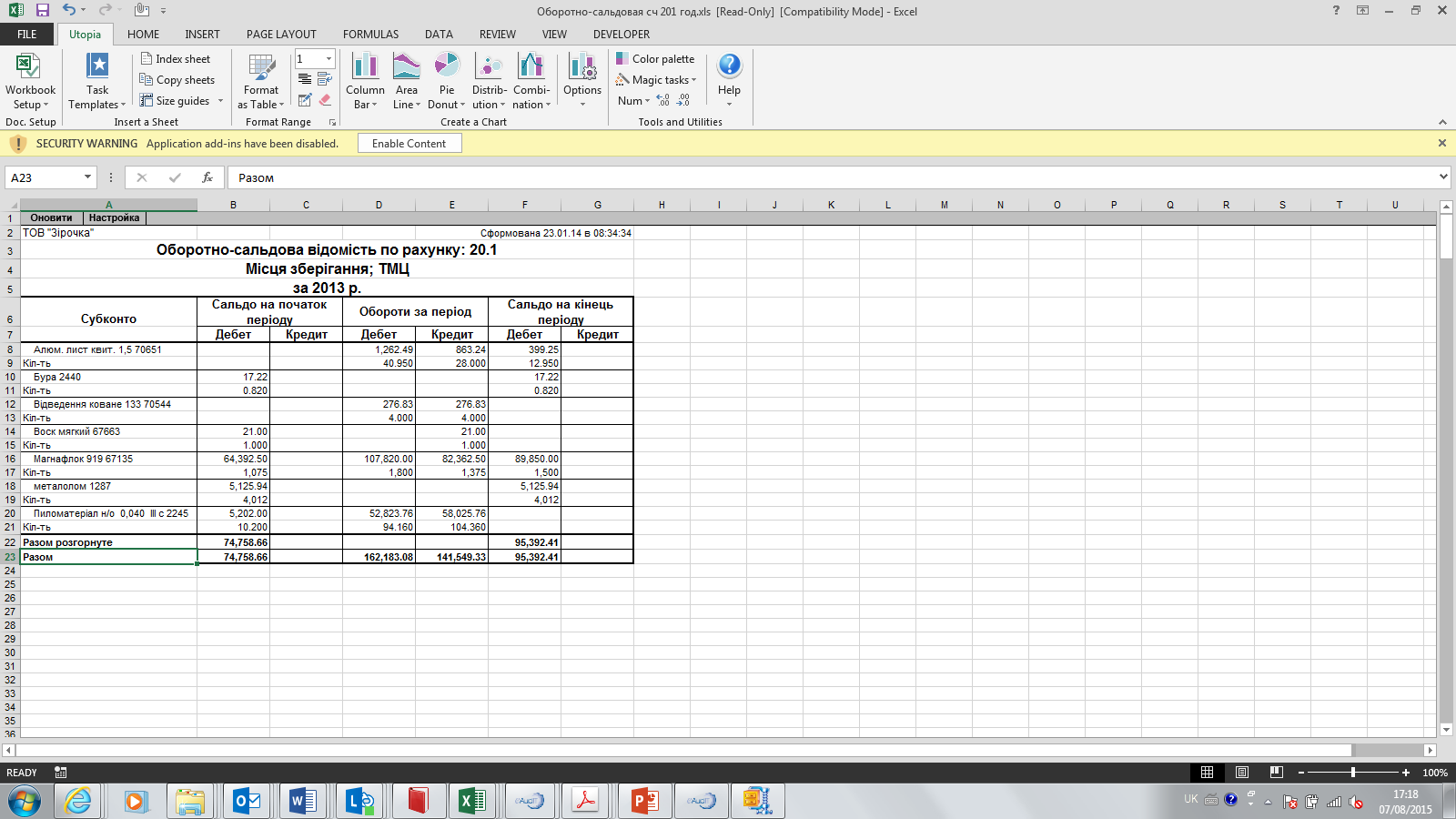 Використовується для формування розшифровок балансових рахунків на певну дату та за період(розшифровка залишку запасів на певну дату та за період за номенклатурною назвою, розшифровки балансів дебіторської та кредиторської заборгованості по контрагентах, розшифровка грошових коштів в розрізі банків або рахунків в банках).
Звіт Аналіз рахунку відображає обороти між вибраним рахунком і всіма іншими рахунками (субрахунками) за певний період, а також залишки по вибраному рахунку на початок і на кінець періоду.
Приклад 4
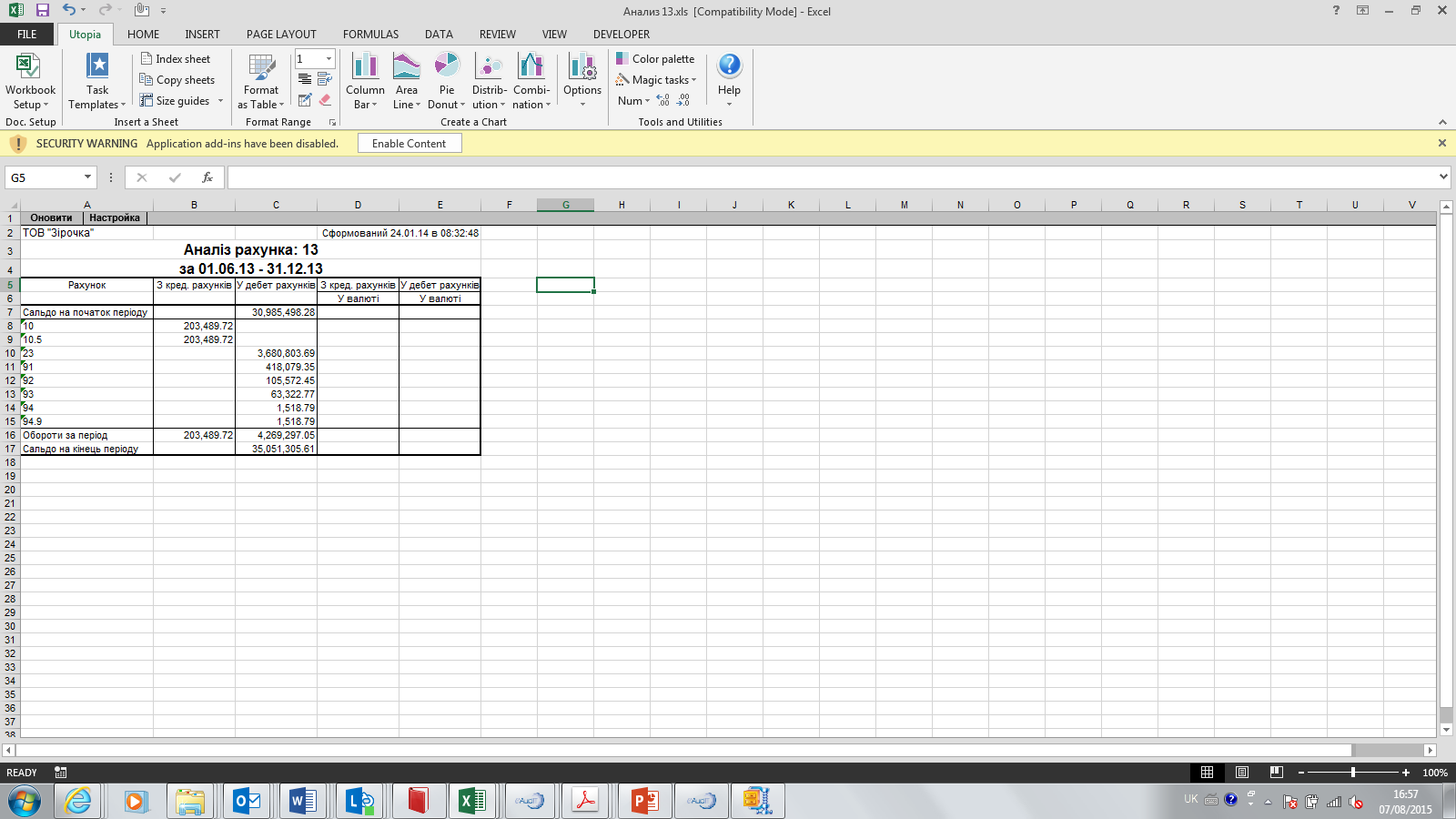 Використовується для процедури звіряння розшифровок по окремим рахункам доходів та витрат з фінансовою звітністю, перевірки розкриття інформації відносно основних засобів тощо.
Інші звіти (відомість нарахування амортизації, журнал ордер за субконто та інші)
3. Основні програми за допомогою яких складаються аудиторські робочі документи– Microsoft Office Excel та Microsoft Office Word.
4. Приклади робочих документів в електронних програмах:
Лист-запит контрагентам на підтвердження дебіторської/кредиторської заборгованості (Word);
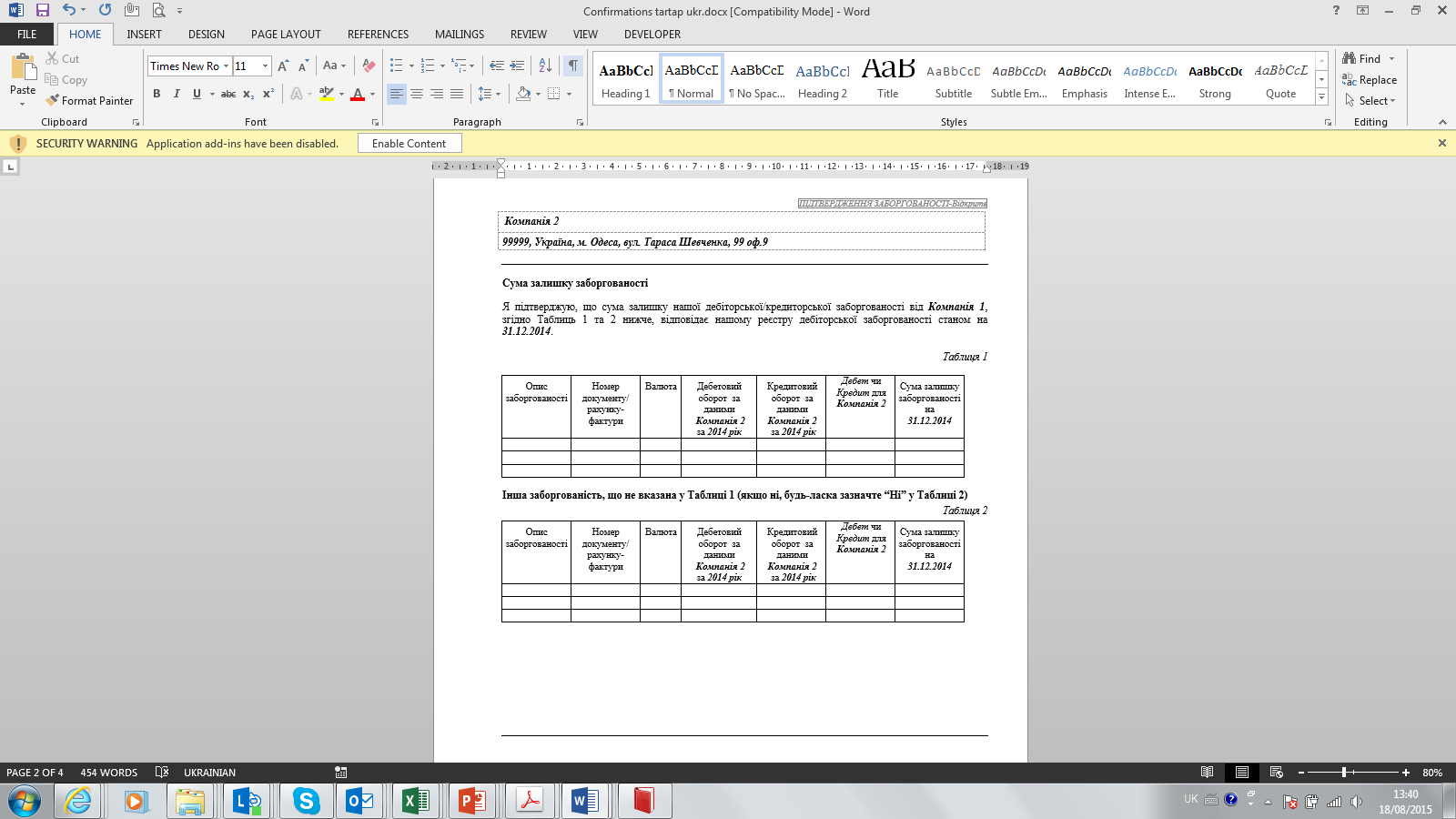 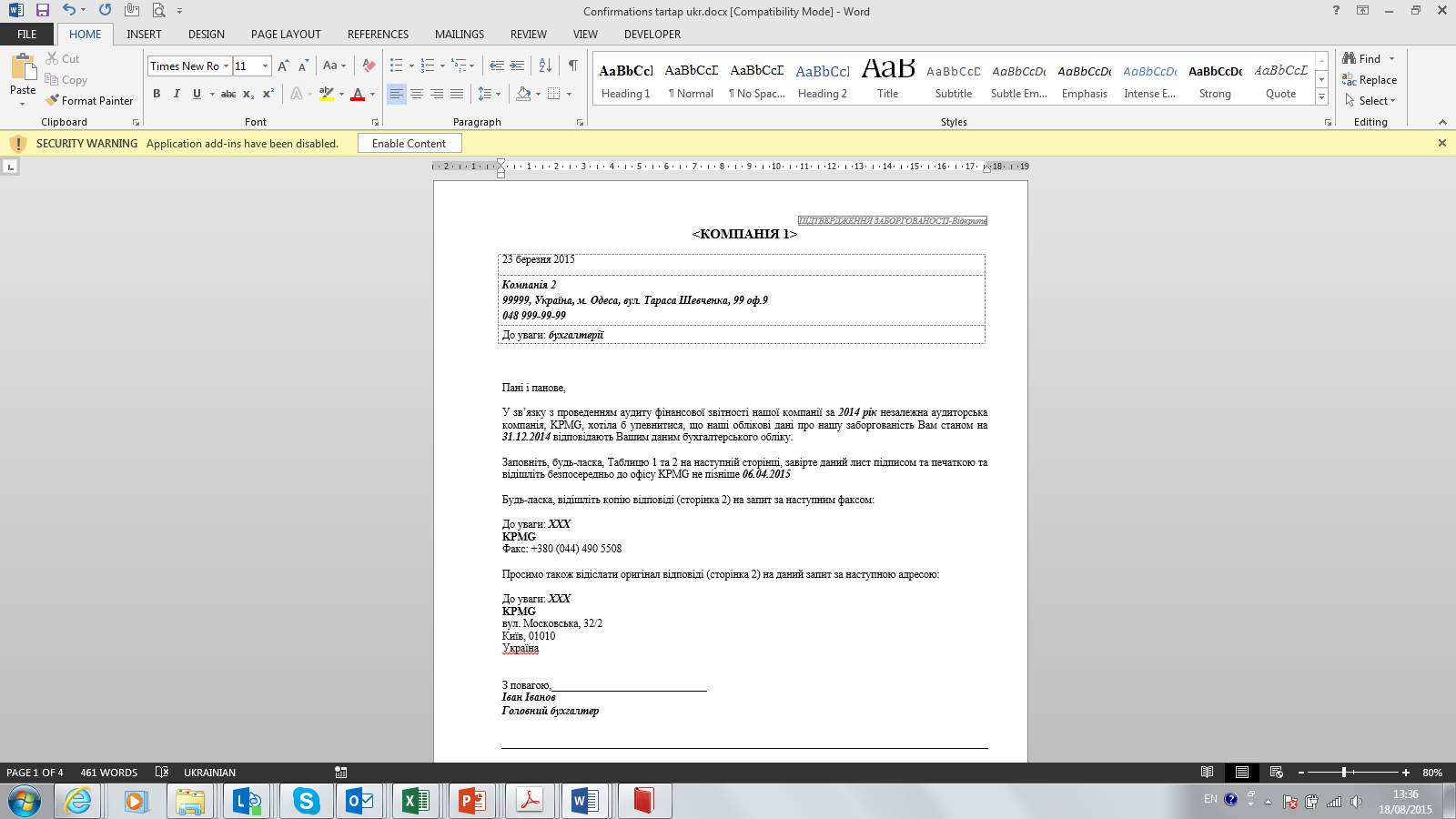 Порівняльні таблиці для підтвердження кредиторської та дебіторської заборгованостей (Excel);
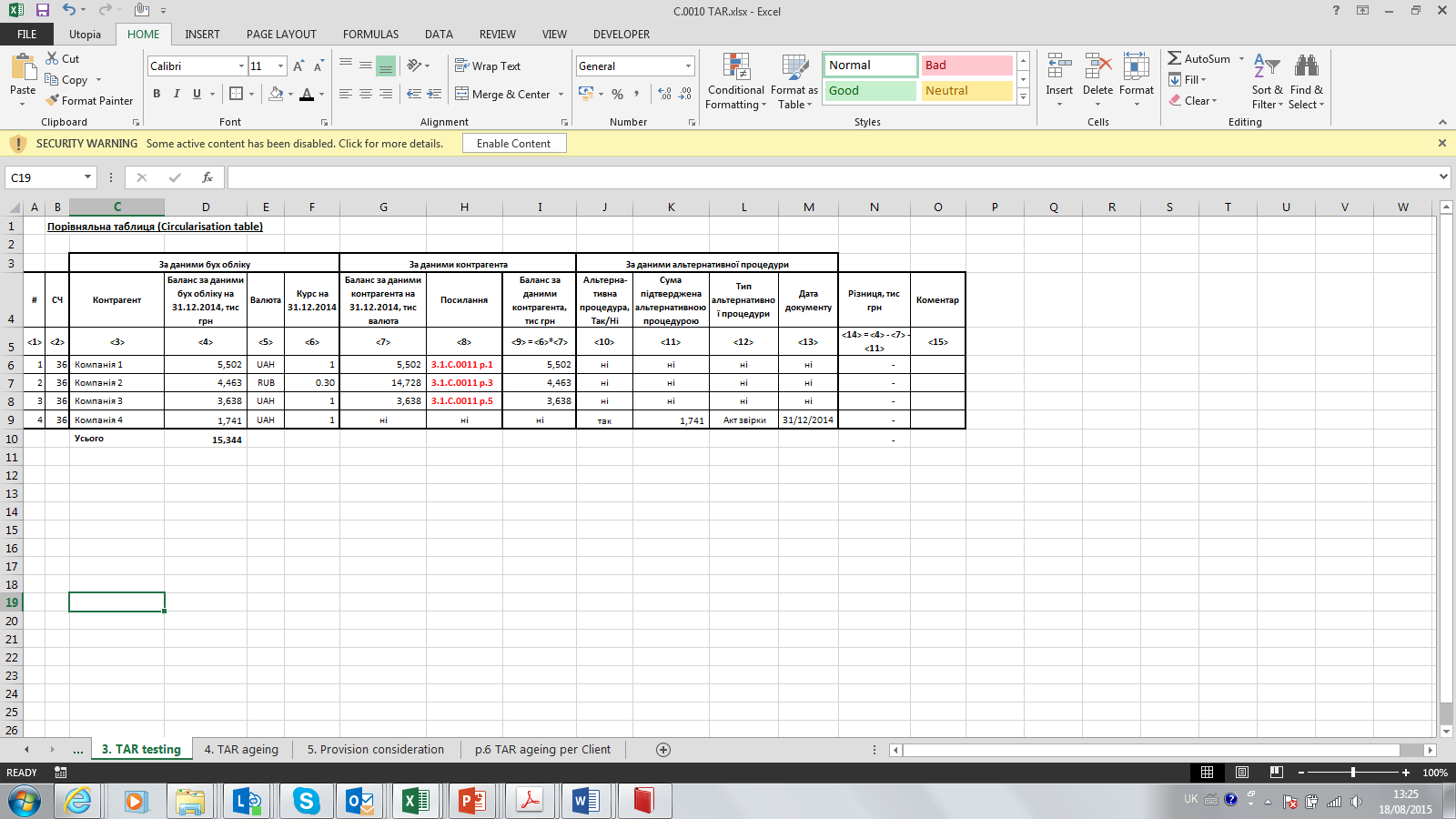 Таблиця з результатами інвентаризації
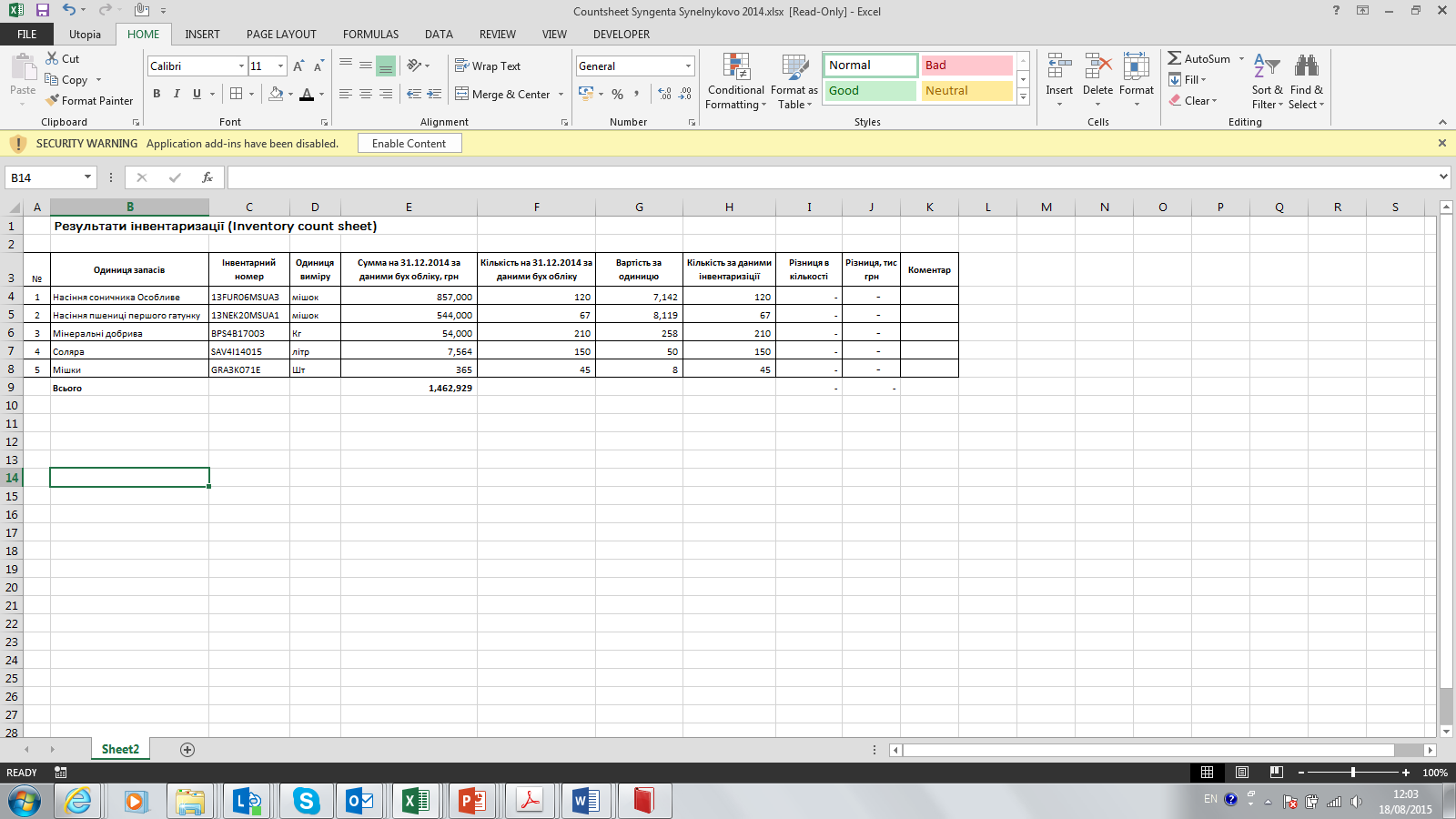 Аналітична процедура з перерахунку амортизації нарахованої за період (Excel);
Аналітична процедура з підтвердження доходу від реалізації товарів за рік(Excel).
5. Основні інструменти Excel та Word, що використовуються аудитором:
Excel - Функція SUMIFS (СУММЕСЛИМН) — одна з математичних та функцій, яка сумує всі значення, що задовольняють декілька вимог. Наприклад, за допомогою цієї функції  можна знайти в реєстрі основних засобів Групи компаній первісну вартість всіх основних засобів певної компанії, балансова вартість яких дорівнює нулю.
Excel - Функція VLOOKUP (ВПР) використовується, щоб знайти дані в таблиці або діапазоні по рядках, одна з функцій пошуку та роботи з посиланнями. Наприклад, можна знайти прізвище співробітника за його номером або його номер телефону на прізвище (як в телефонній книзі).
Excel - Зведена таблиця (Pivottable)– використовується задля узагальнення, аналізу та подання великої кількості інформації більш спрощено, узагальнено за певними критеріями
Word–Функція злиття (Mailmerge) - для створення документів на типових бланках.

6. В аудиторській практиці широко використовуються статистичні програми (для створення вибірок), а також аудиторські програми, які спрощують документацію процедур, створення робочих документів, їх подальше зберігання та перевірку. Такі програми структуровані відповідно до етапів аудиту. Вони забезпечують можливість доступу всієї аудиторської команди до робочих документів, дозволяють створювати нові документи та змінювати існуючи, перевіряти та підписувати документи, контролювати статус виконання аудиту, зберігати коментарі та зауваження.
Нотатки:
Нотатки: